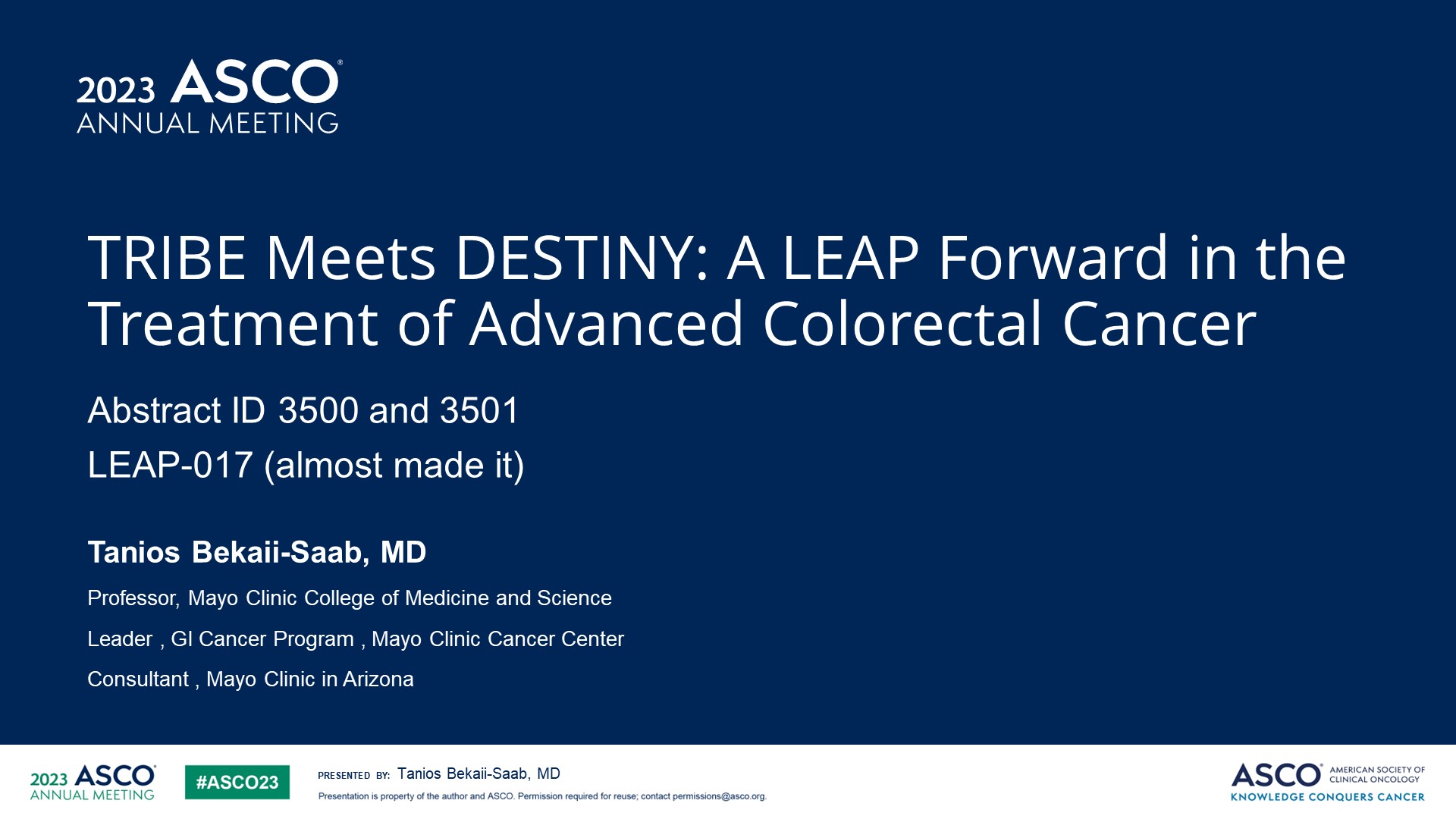 TRIBE Meets DESTINY: A LEAP Forward in the Treatment of Advanced Colorectal Cancer
Content of this presentation is the property of the author, licensed by ASCO. Permission required for reuse.
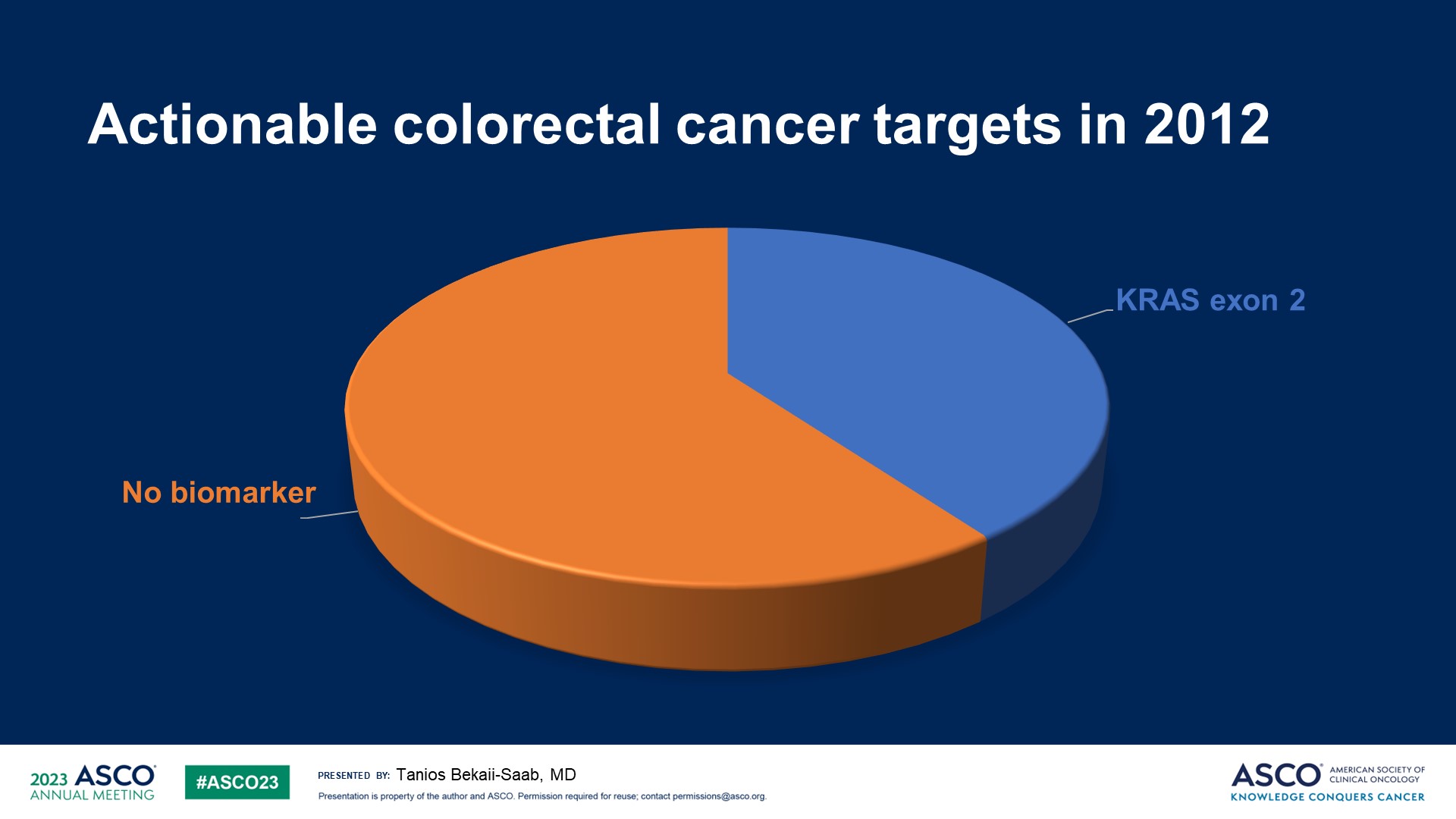 Actionable colorectal cancer targets in 2012
Content of this presentation is the property of the author, licensed by ASCO. Permission required for reuse.
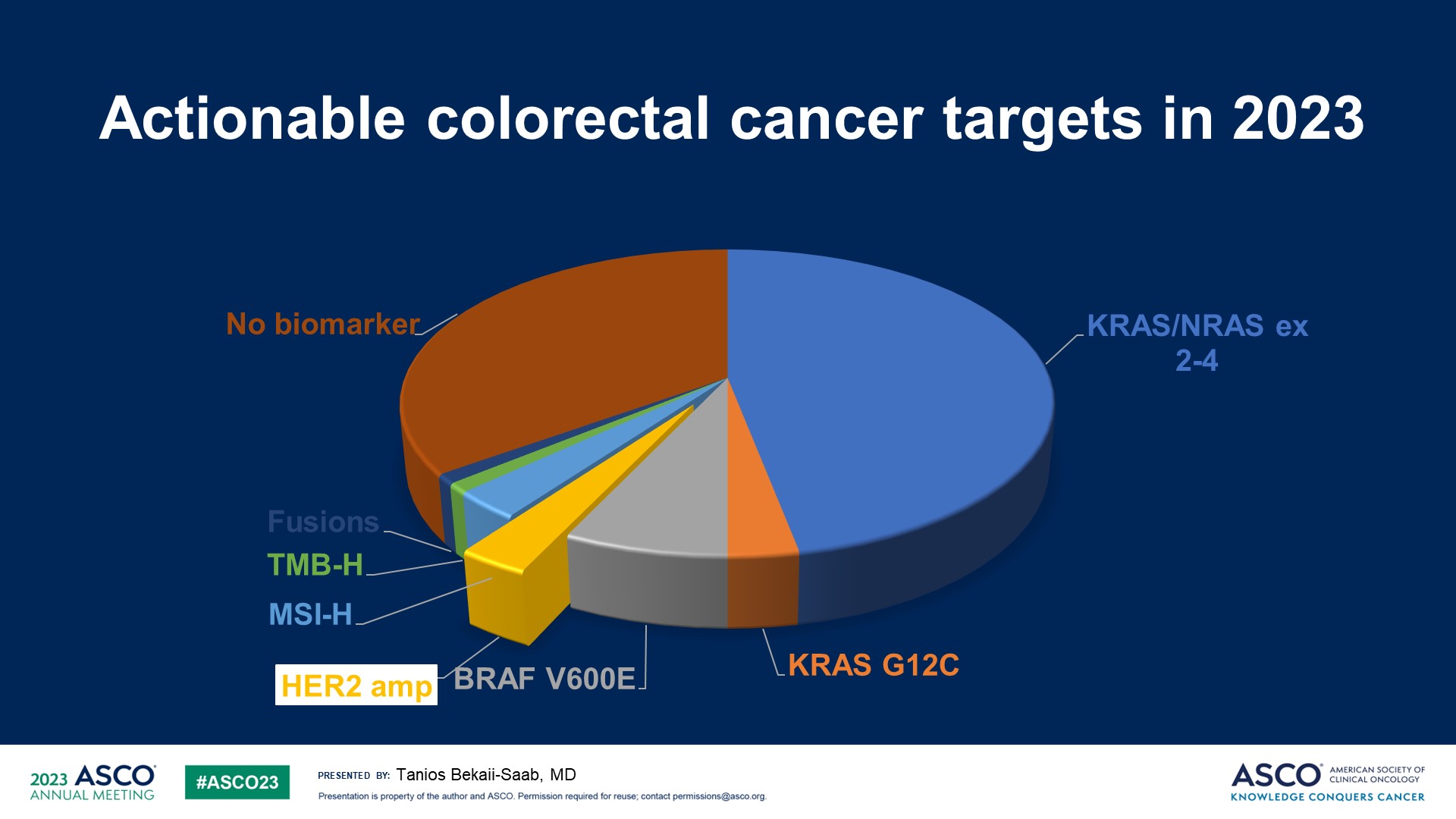 Actionable colorectal cancer targets in 2023
Content of this presentation is the property of the author, licensed by ASCO. Permission required for reuse.
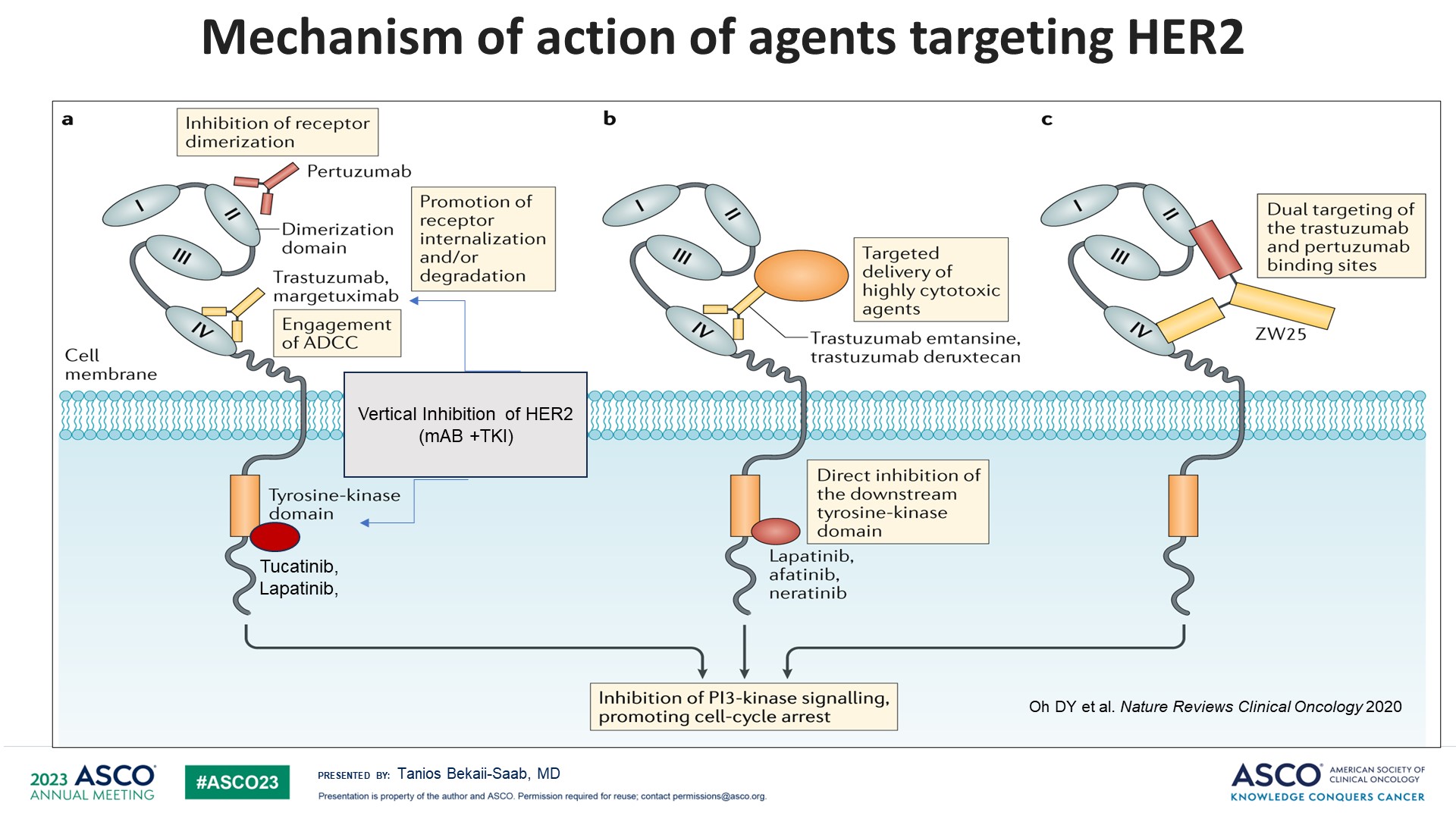 Slide 4
Content of this presentation is the property of the author, licensed by ASCO. Permission required for reuse.
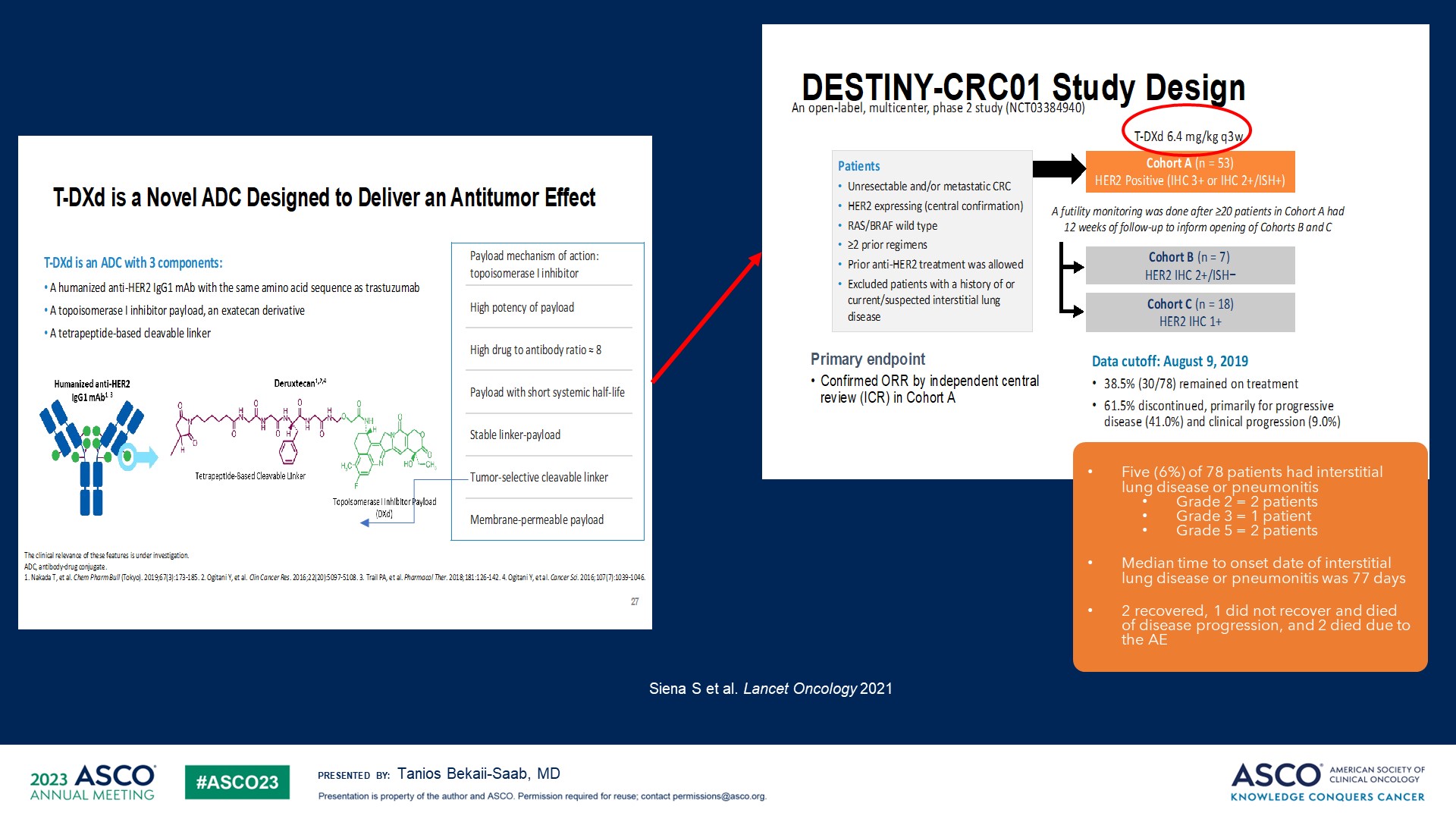 Slide 5
Content of this presentation is the property of the author, licensed by ASCO. Permission required for reuse.
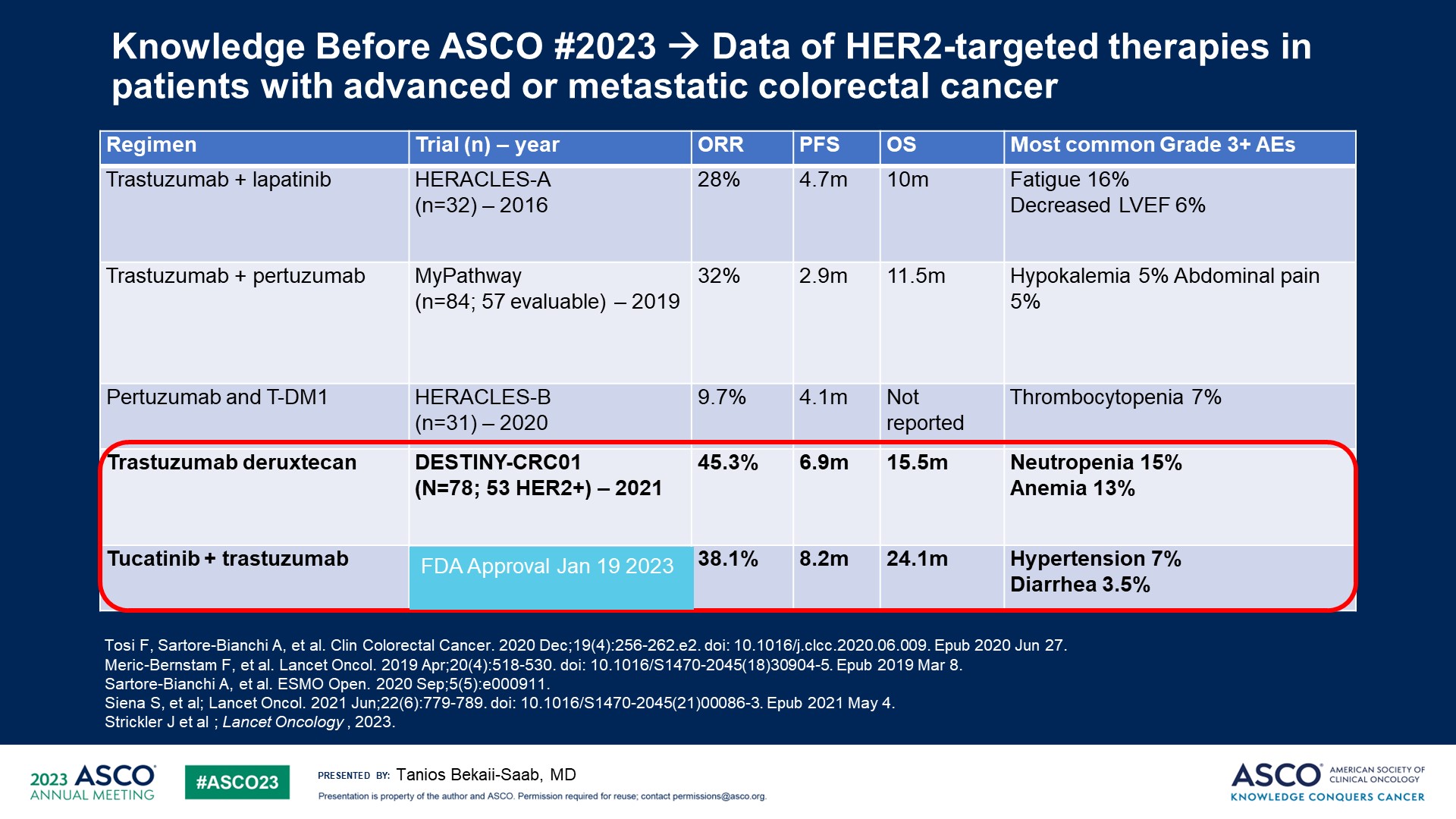 Knowledge Before ASCO #2023  Data of HER2-targeted therapies in patients with advanced or metastatic colorectal cancer
Content of this presentation is the property of the author, licensed by ASCO. Permission required for reuse.
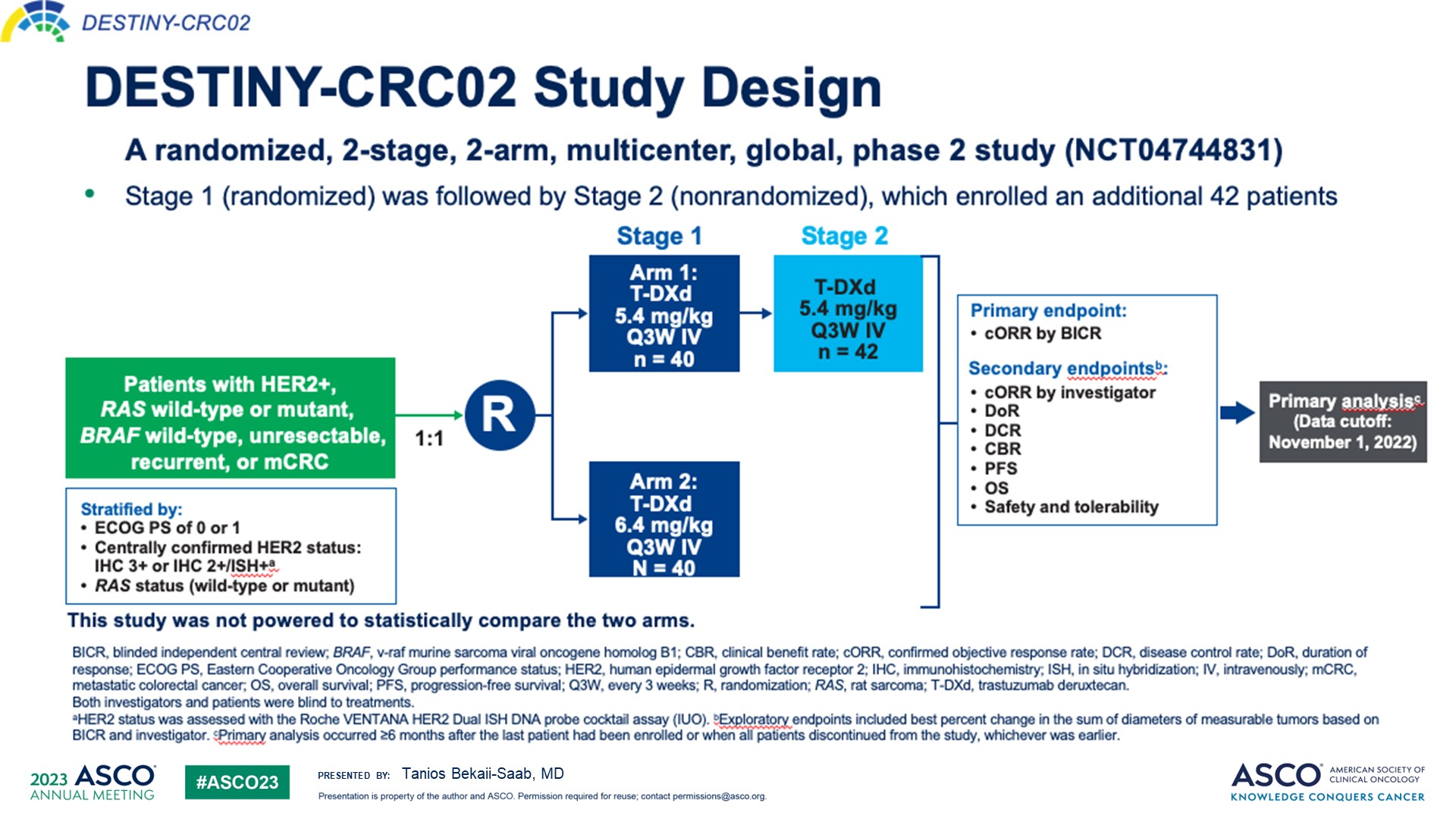 Slide 7
Content of this presentation is the property of the author, licensed by ASCO. Permission required for reuse.
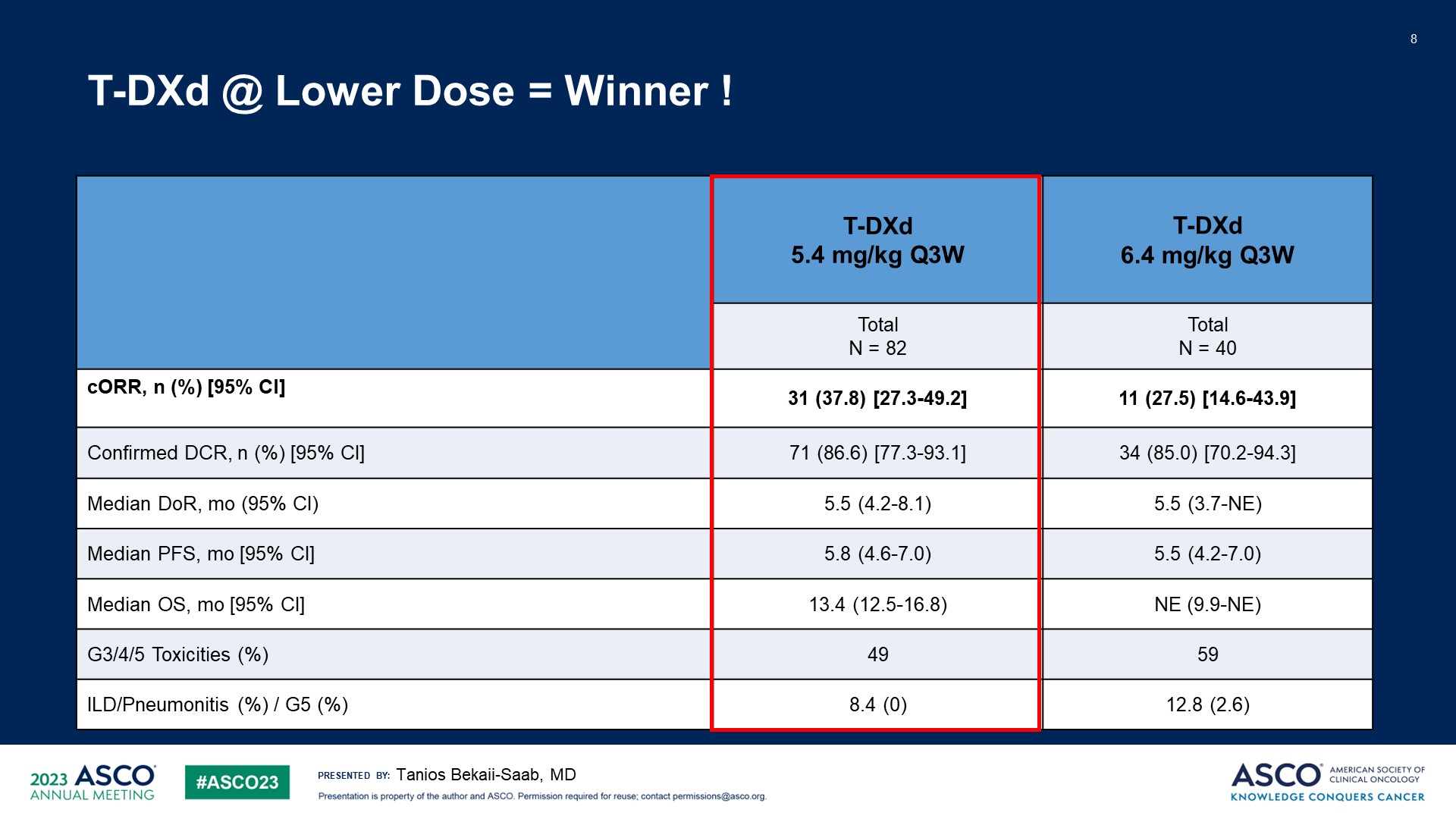 T-DXd @ Lower Dose = Winner !
Content of this presentation is the property of the author, licensed by ASCO. Permission required for reuse.
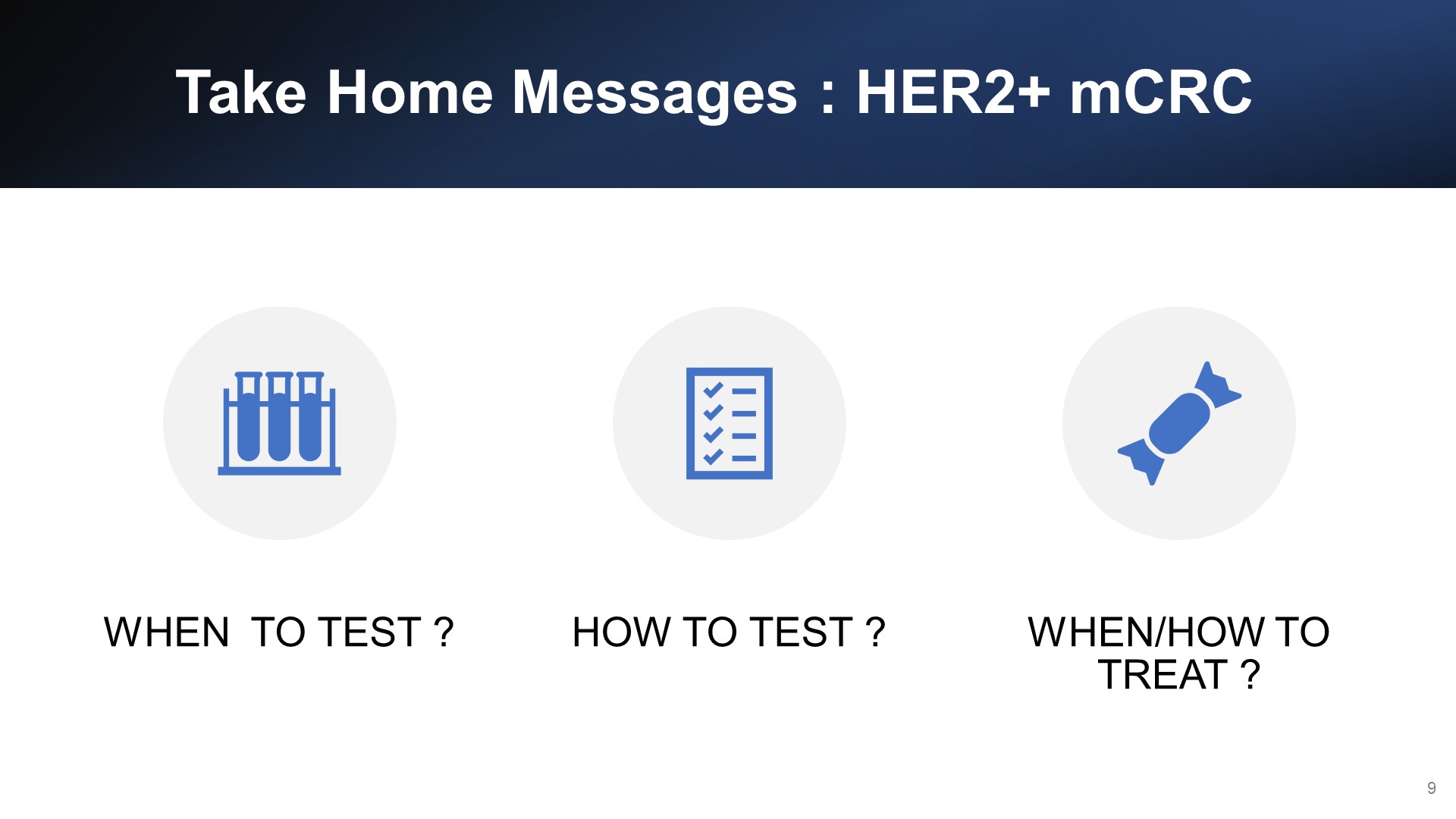 Take Home Messages : HER2+ mCRC
Content of this presentation is the property of the author, licensed by ASCO. Permission required for reuse.
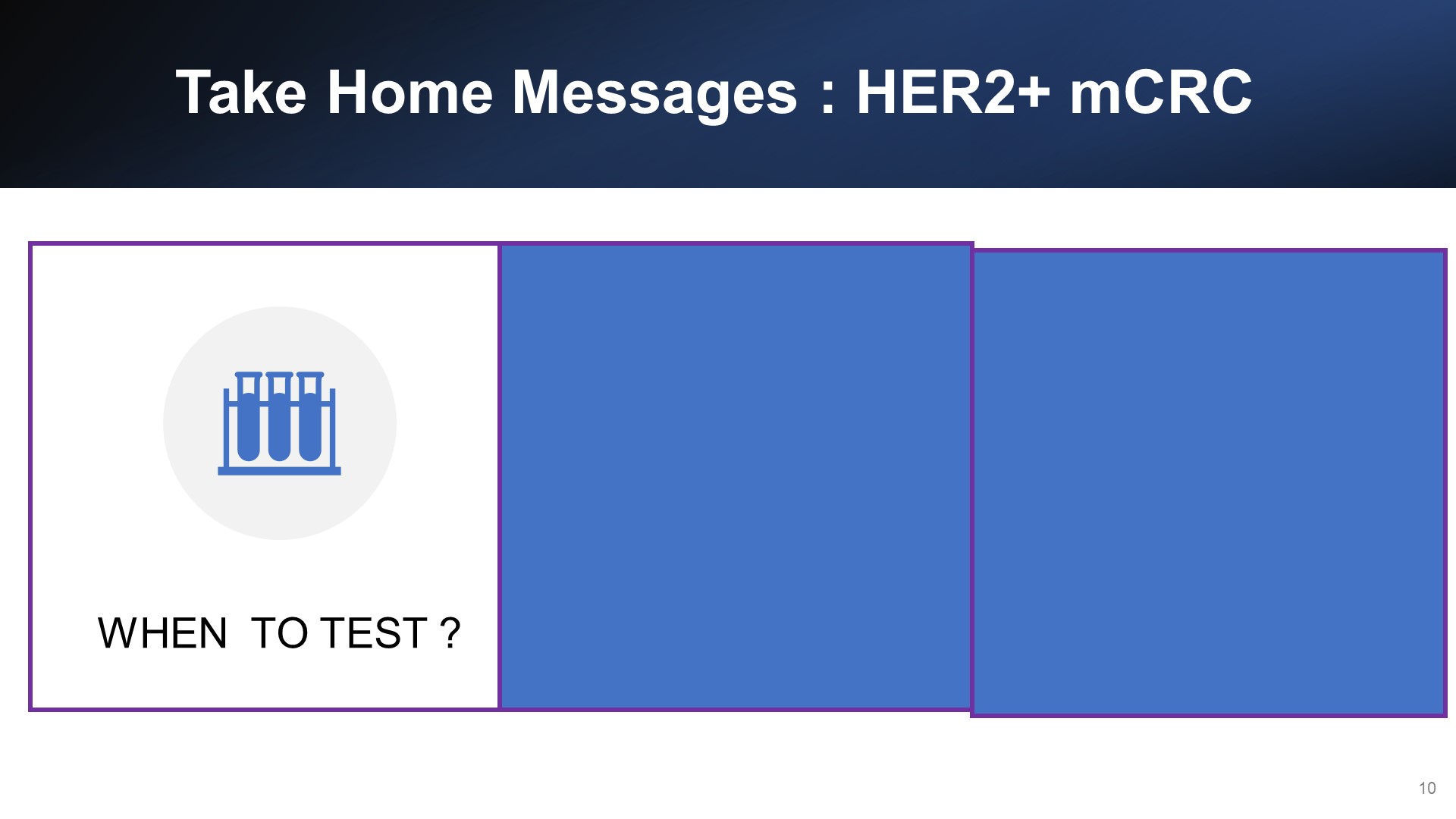 Take Home Messages : HER2+ mCRC
Content of this presentation is the property of the author, licensed by ASCO. Permission required for reuse.
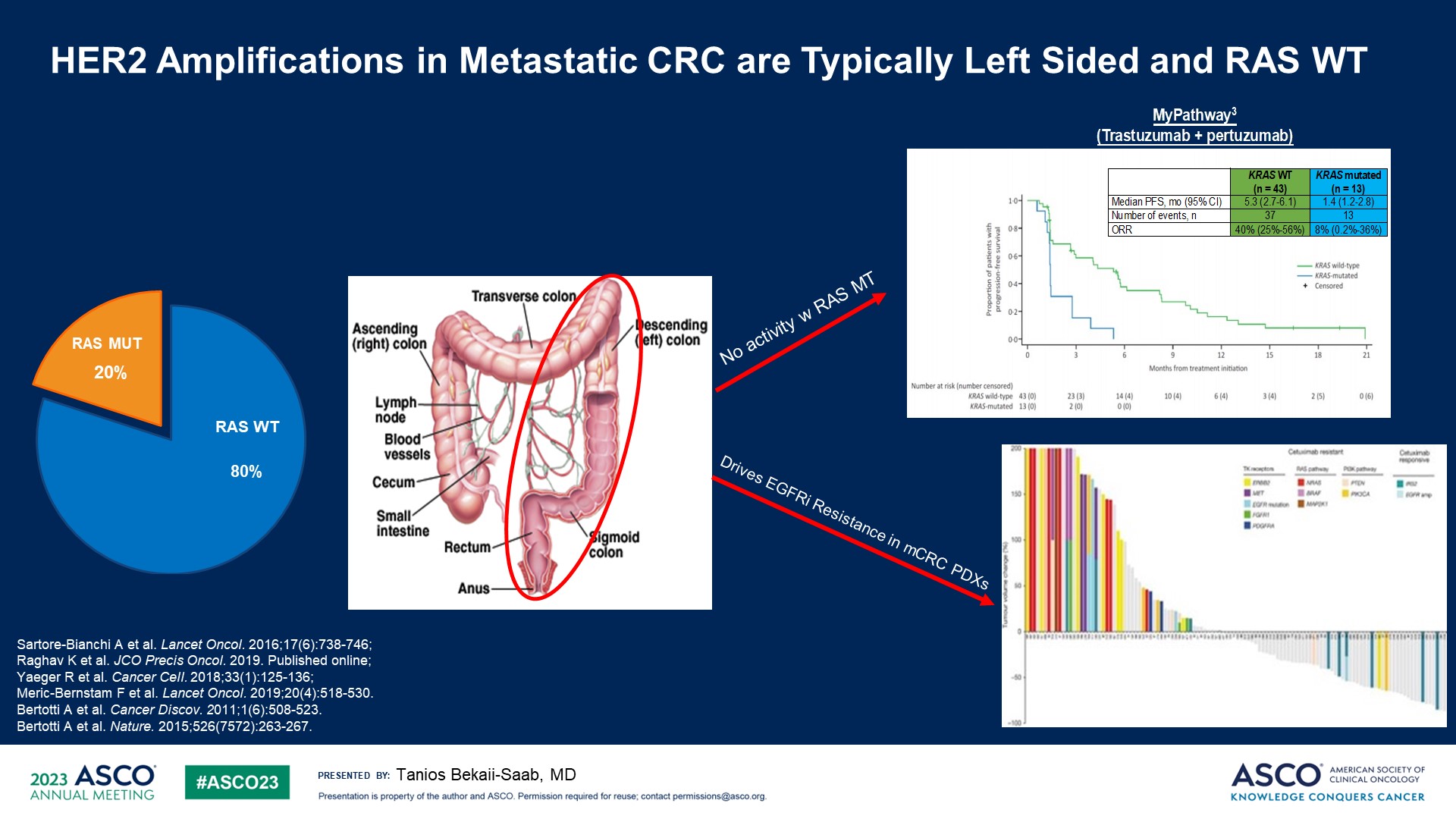 HER2 Amplifications in Metastatic CRC are Typically Left Sided and RAS WT
Content of this presentation is the property of the author, licensed by ASCO. Permission required for reuse.
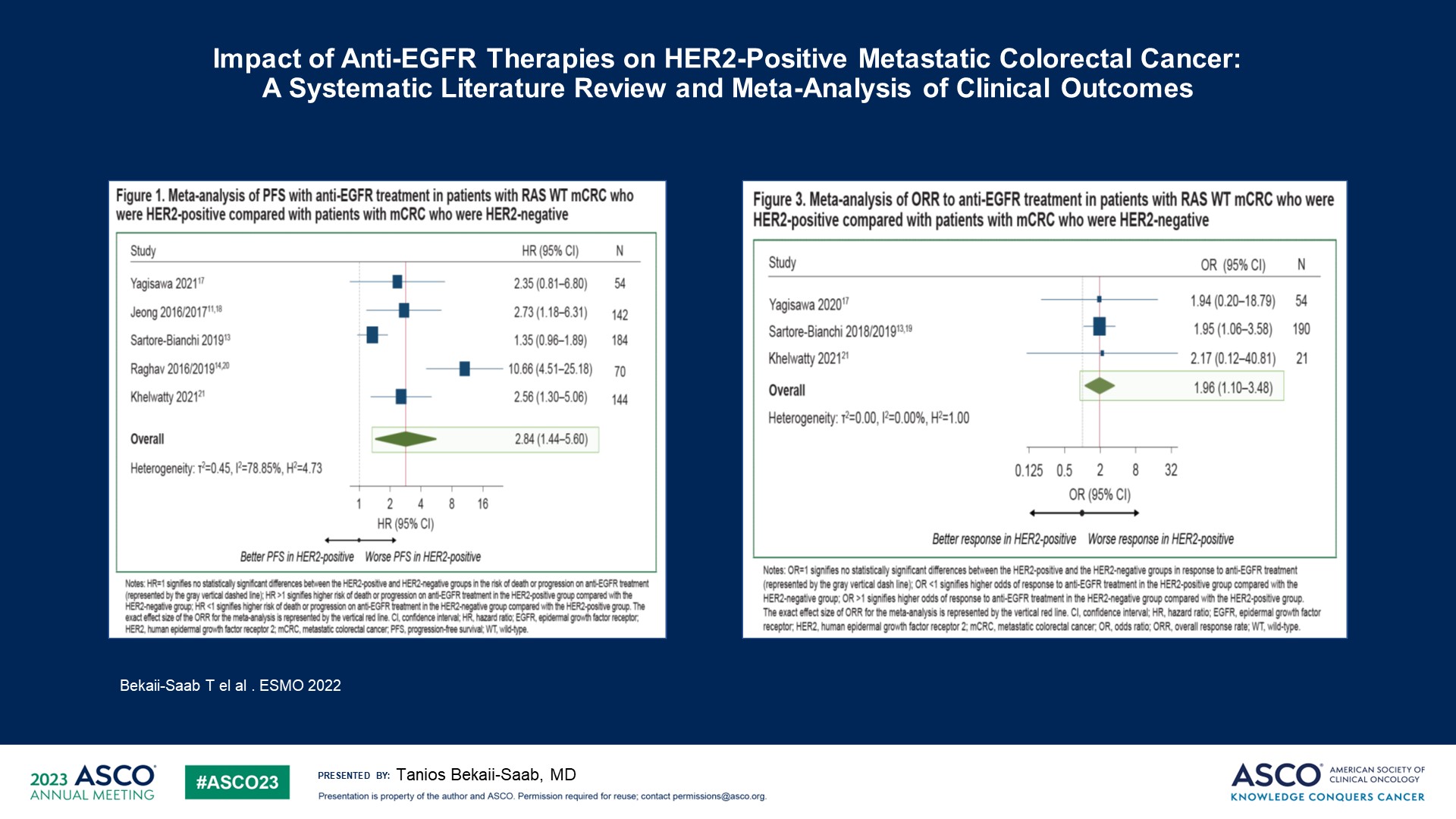 Impact of Anti-EGFR Therapies on HER2-Positive Metastatic Colorectal Cancer: <br />A Systematic Literature Review and Meta-Analysis of Clinical Outcomes
Content of this presentation is the property of the author, licensed by ASCO. Permission required for reuse.
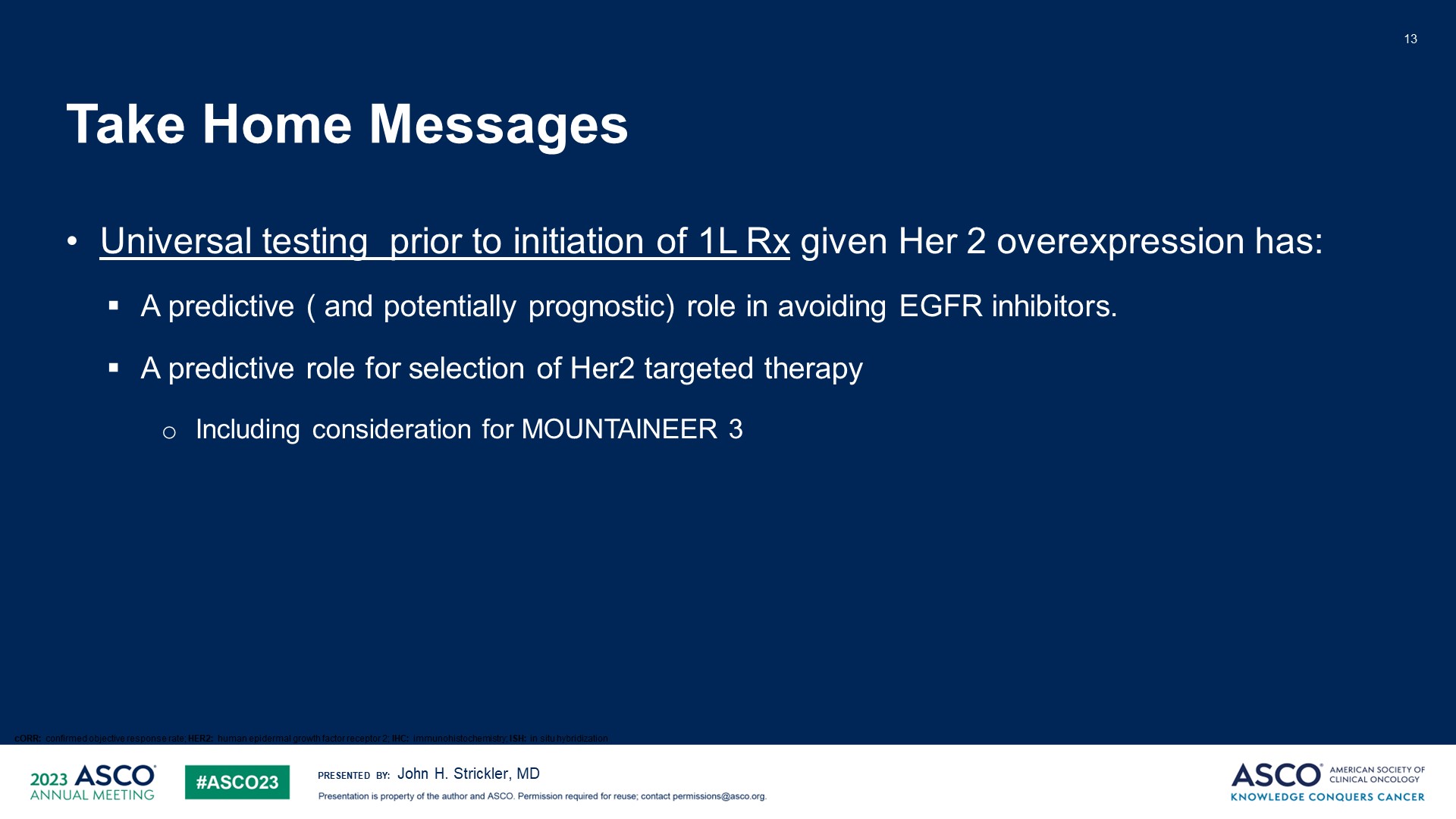 Take Home Messages
Content of this presentation is the property of the author, licensed by ASCO. Permission required for reuse.
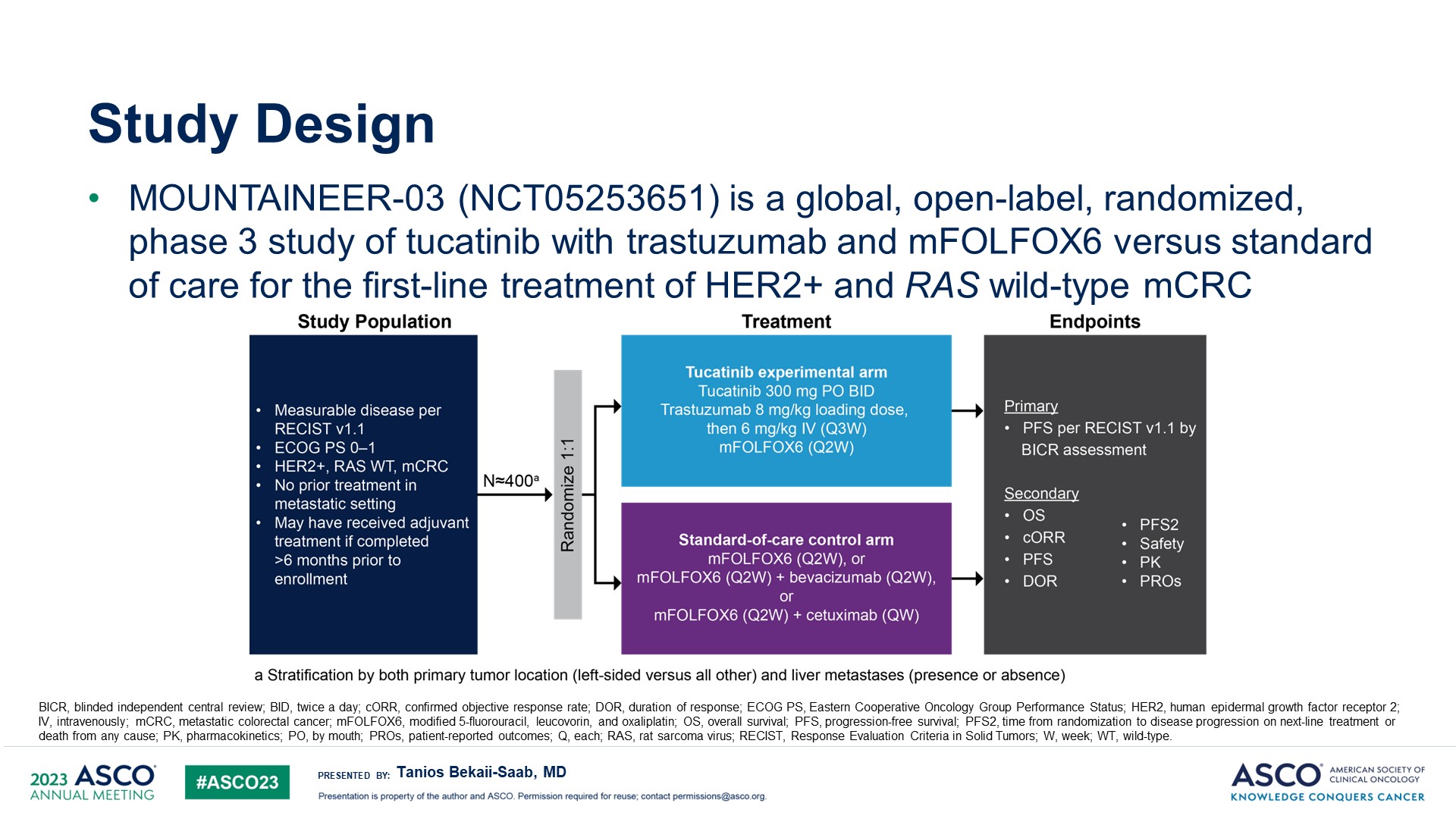 Study Design
Content of this presentation is the property of the author, licensed by ASCO. Permission required for reuse.
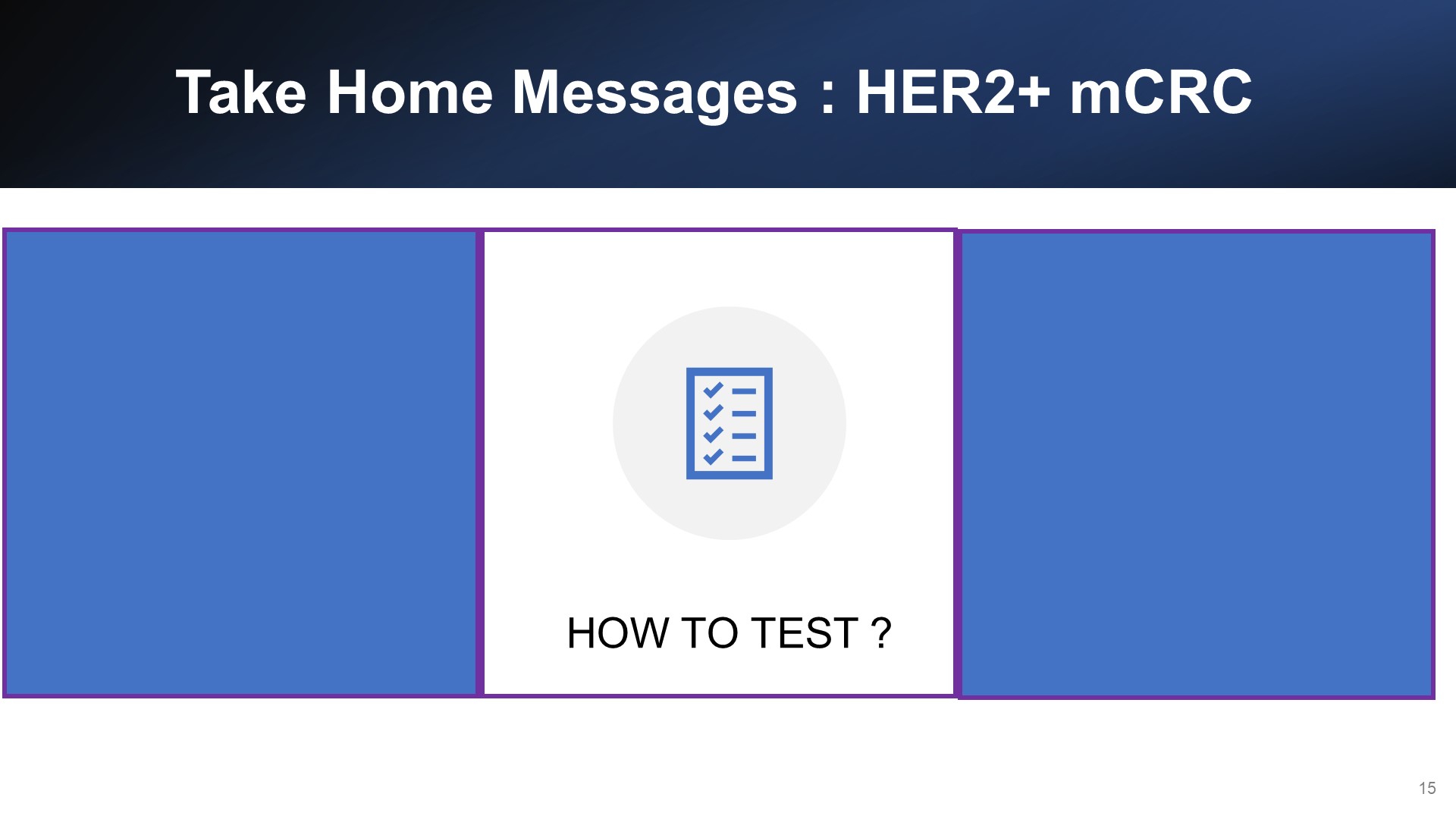 Take Home Messages : HER2+ mCRC
Content of this presentation is the property of the author, licensed by ASCO. Permission required for reuse.
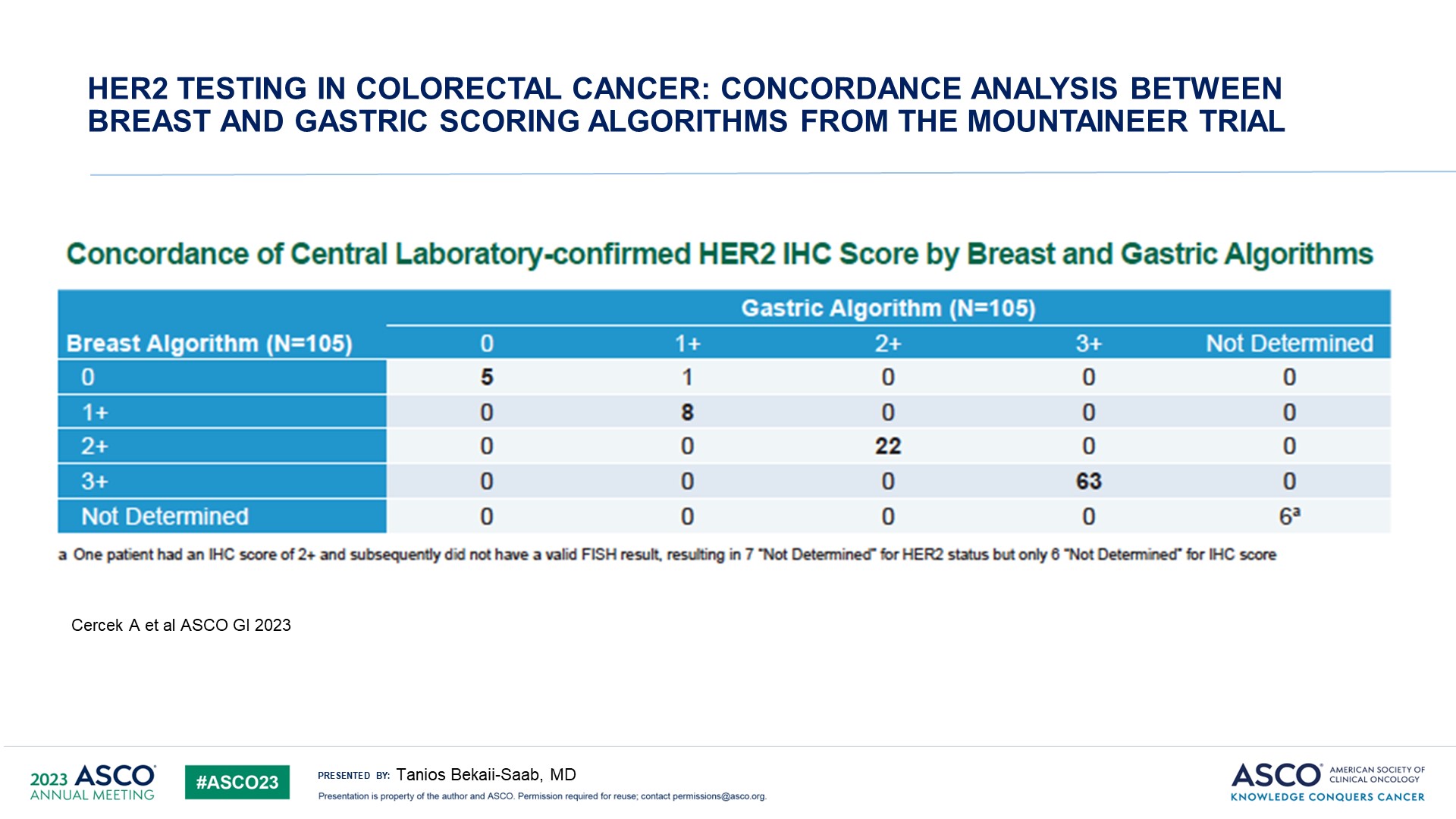 HER2 TESTING IN COLORECTAL CANCER: CONCORDANCE ANALYSIS BETWEEN BREAST AND GASTRIC SCORING ALGORITHMS FROM THE MOUNTAINEER TRIAL <br />
Content of this presentation is the property of the author, licensed by ASCO. Permission required for reuse.
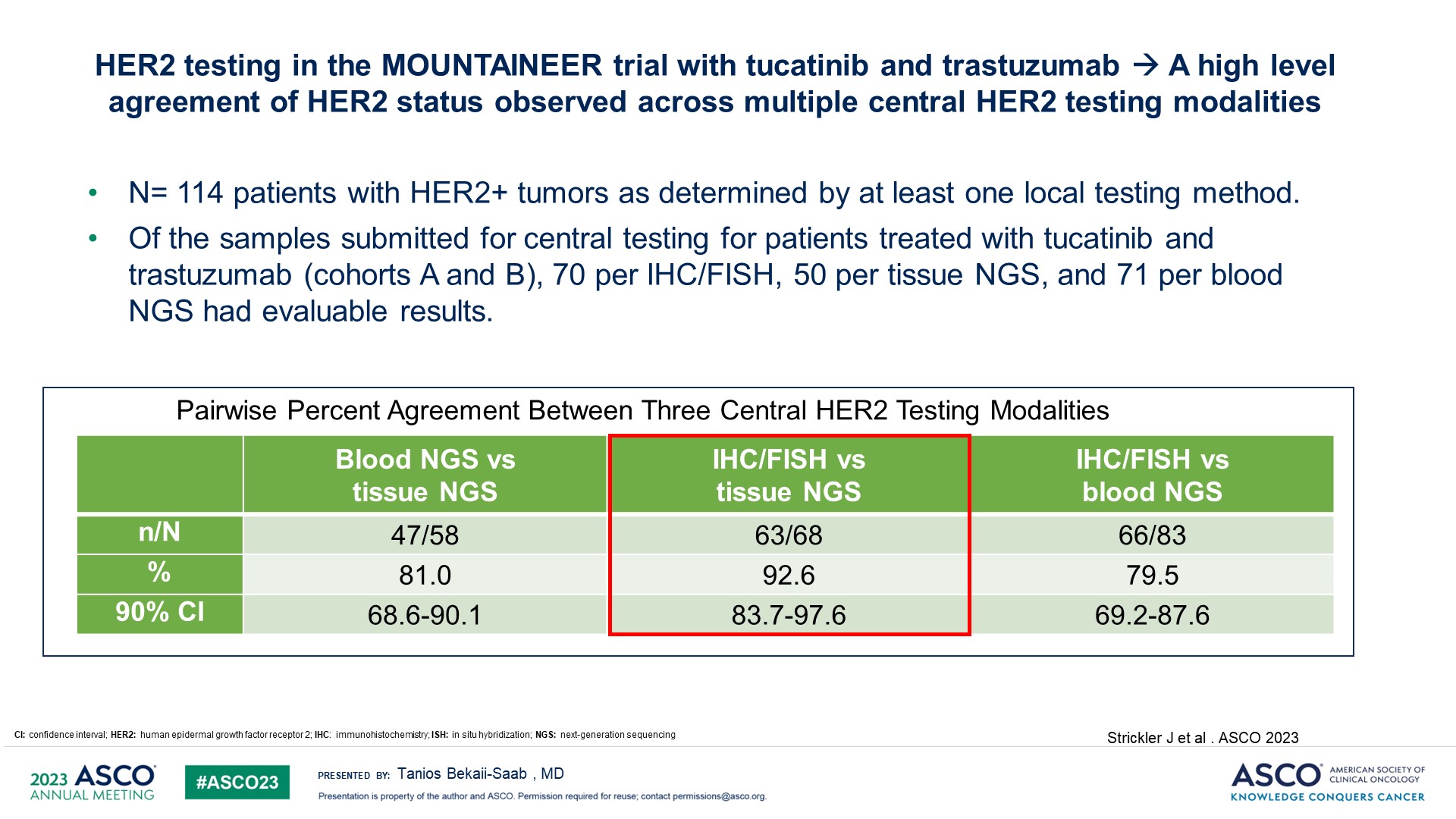 HER2 testing in the MOUNTAINEER trial with tucatinib and trastuzumab  A high level agreement of HER2 status observed across multiple central HER2 testing modalities
Content of this presentation is the property of the author, licensed by ASCO. Permission required for reuse.
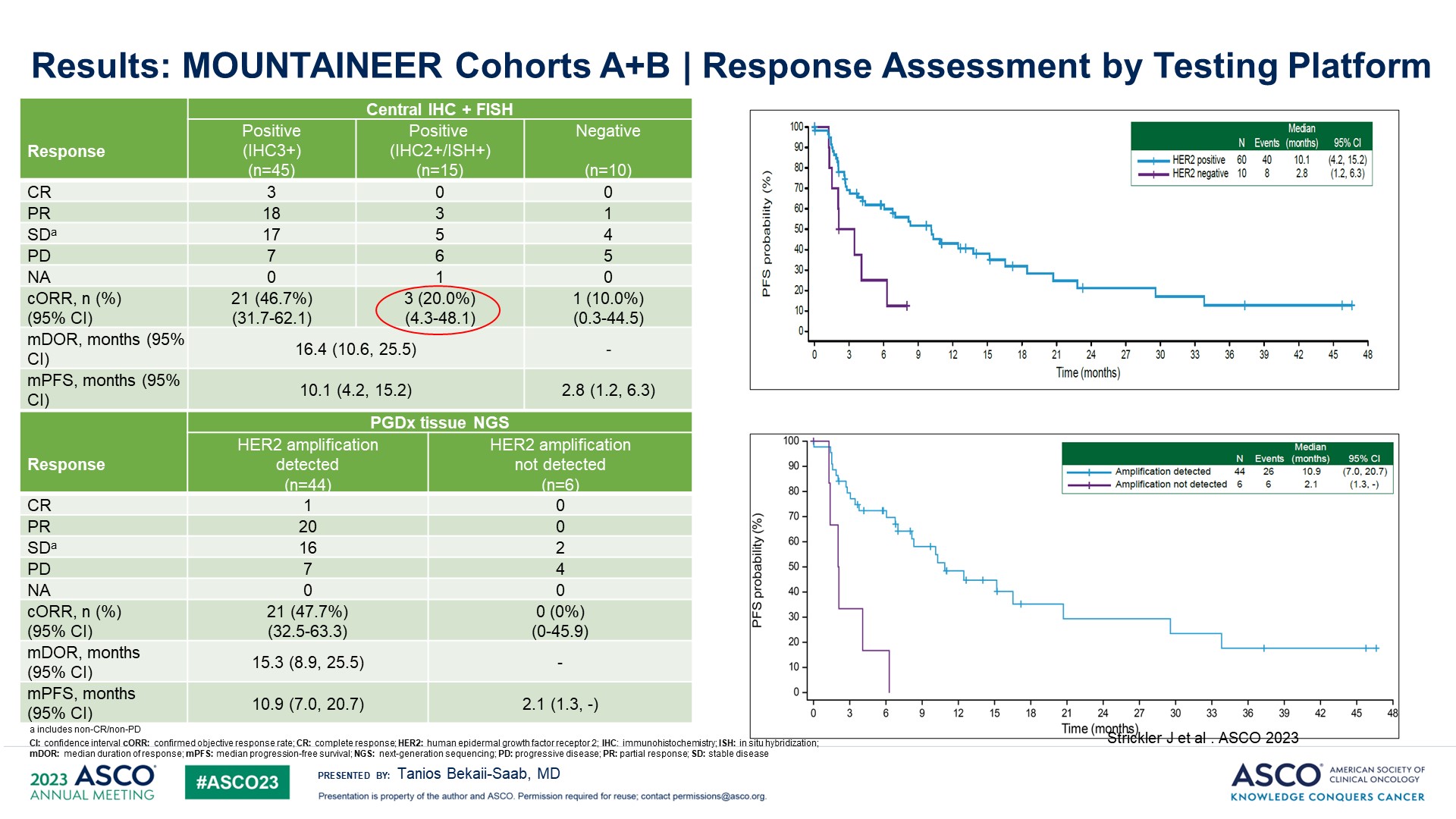 <br />Results: MOUNTAINEER Cohorts A+B | Response Assessment by Testing Platform
Content of this presentation is the property of the author, licensed by ASCO. Permission required for reuse.
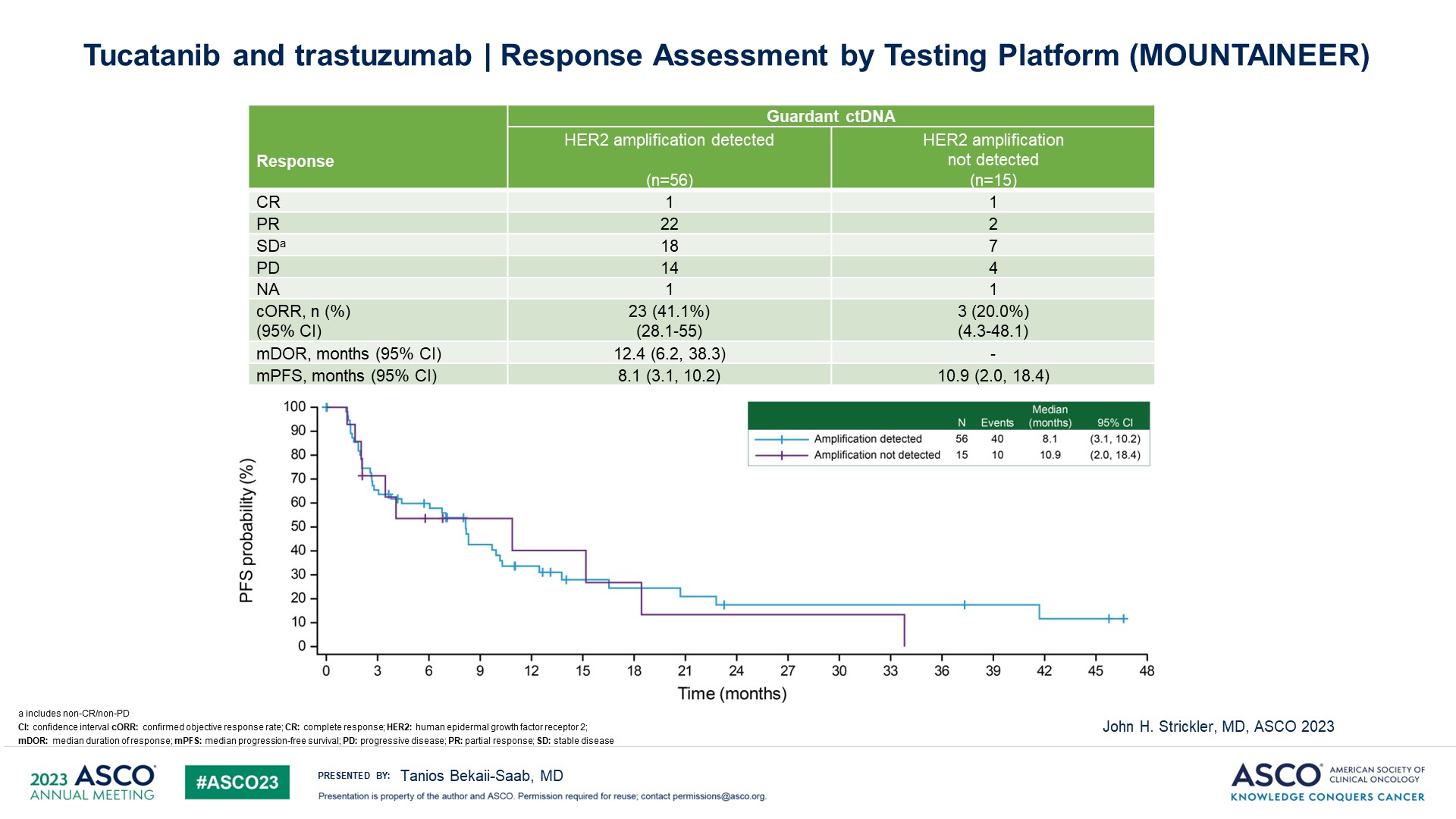 <br />Tucatanib and trastuzumab | Response Assessment by Testing Platform (MOUNTAINEER)
Content of this presentation is the property of the author, licensed by ASCO. Permission required for reuse.
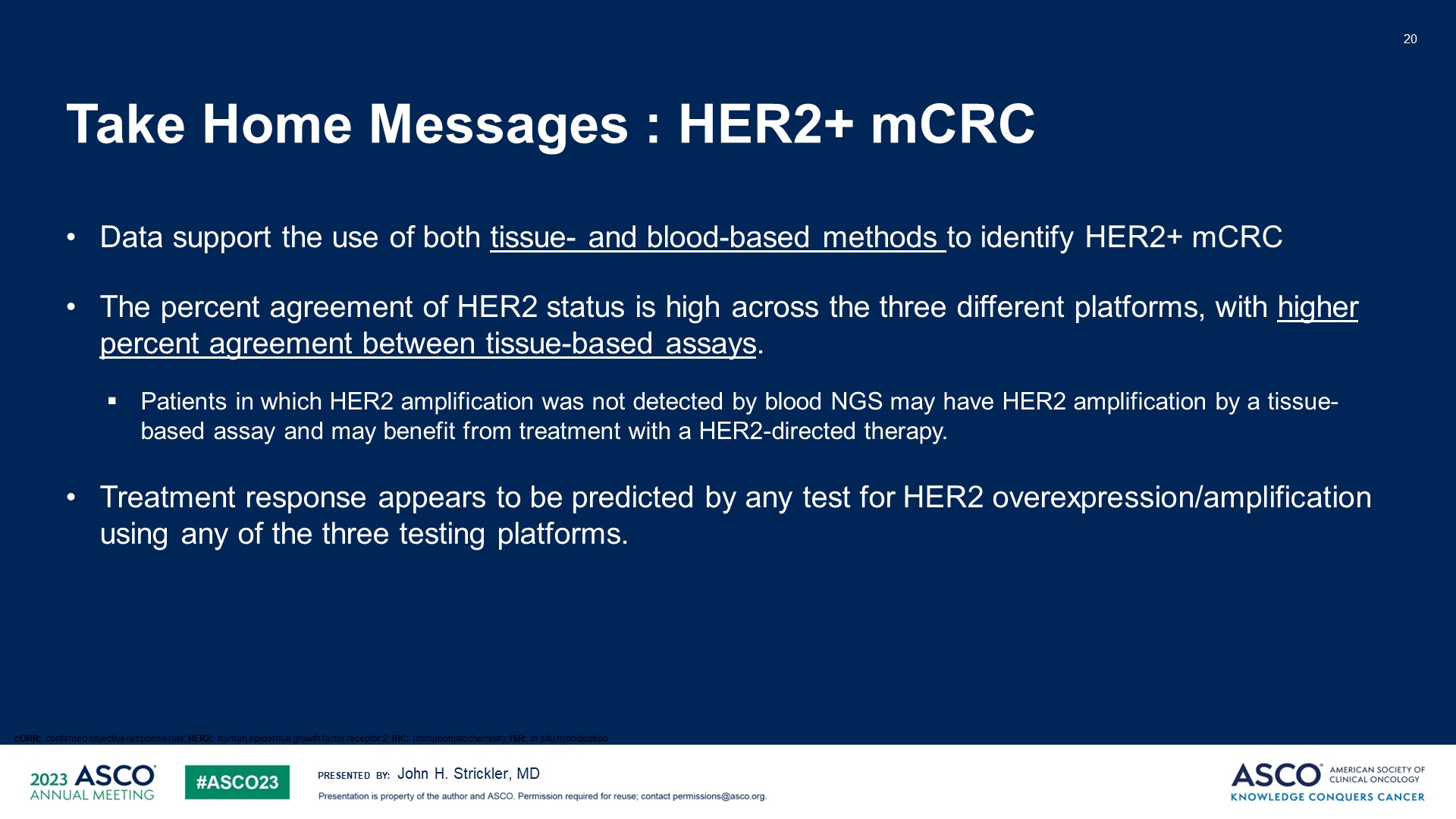 Take Home Messages : HER2+ mCRC
Content of this presentation is the property of the author, licensed by ASCO. Permission required for reuse.
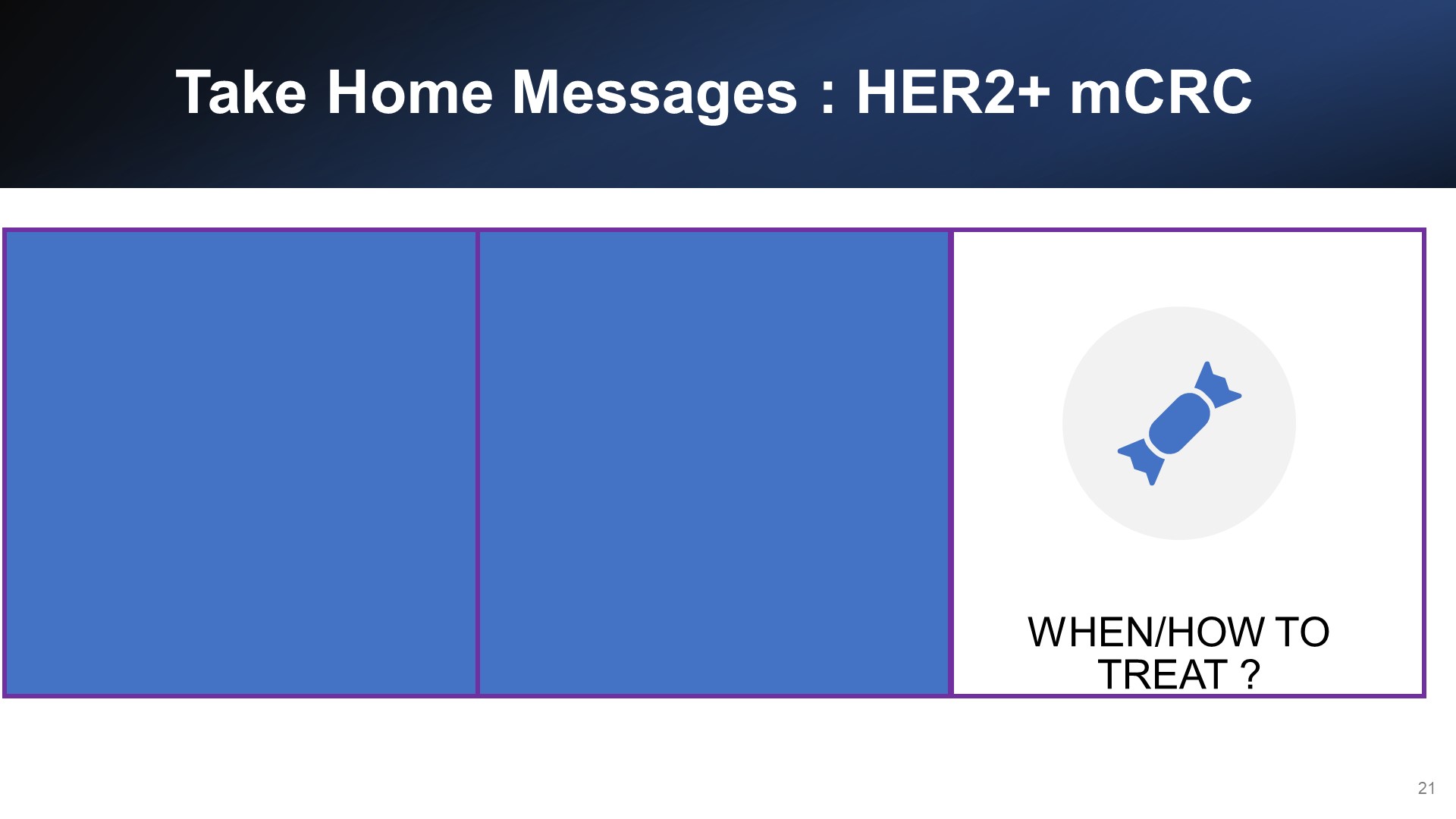 Take Home Messages : HER2+ mCRC
Content of this presentation is the property of the author, licensed by ASCO. Permission required for reuse.
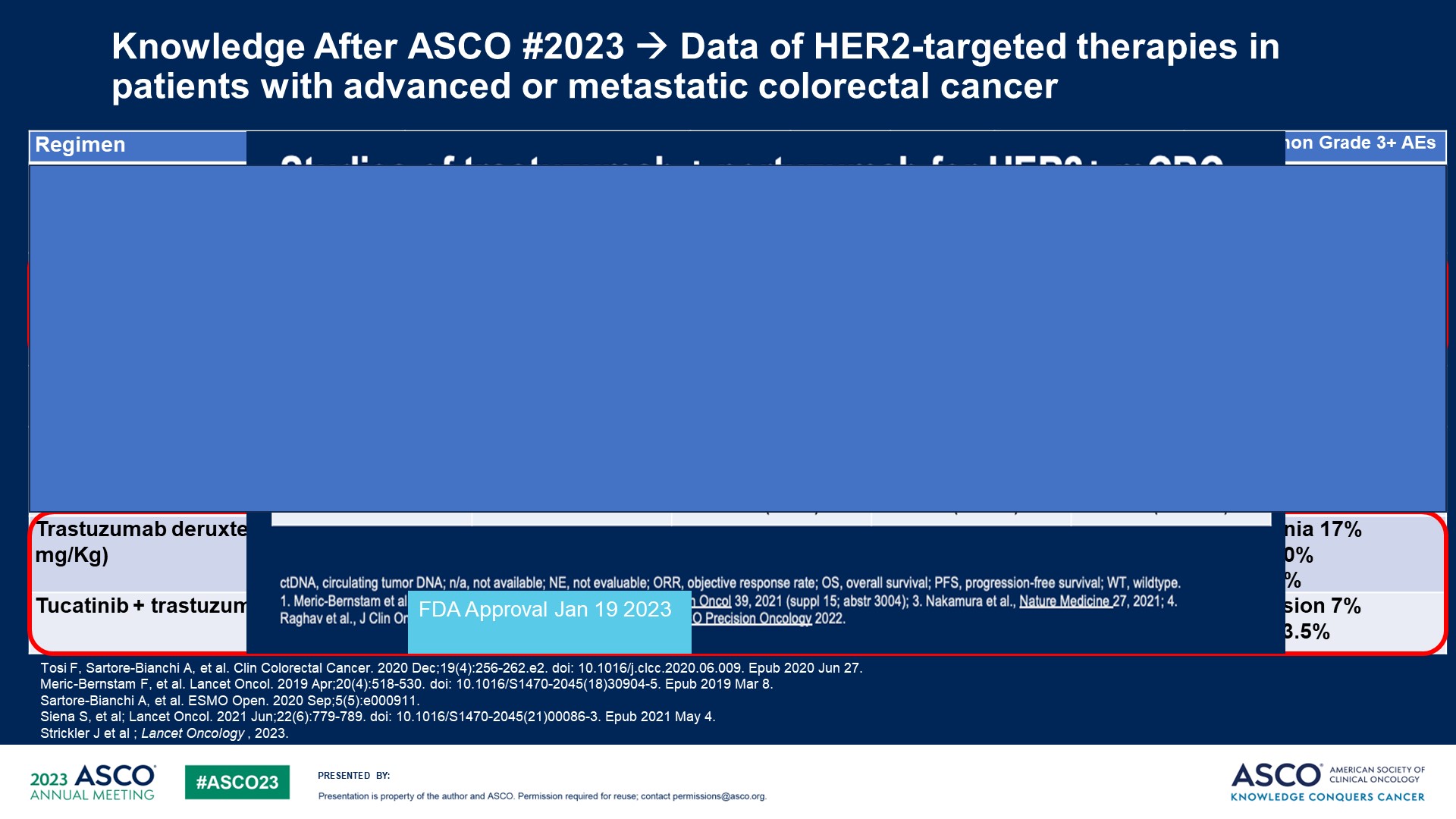 Knowledge After ASCO #2023  Data of HER2-targeted therapies in patients with advanced or metastatic colorectal cancer
Content of this presentation is the property of the author, licensed by ASCO. Permission required for reuse.
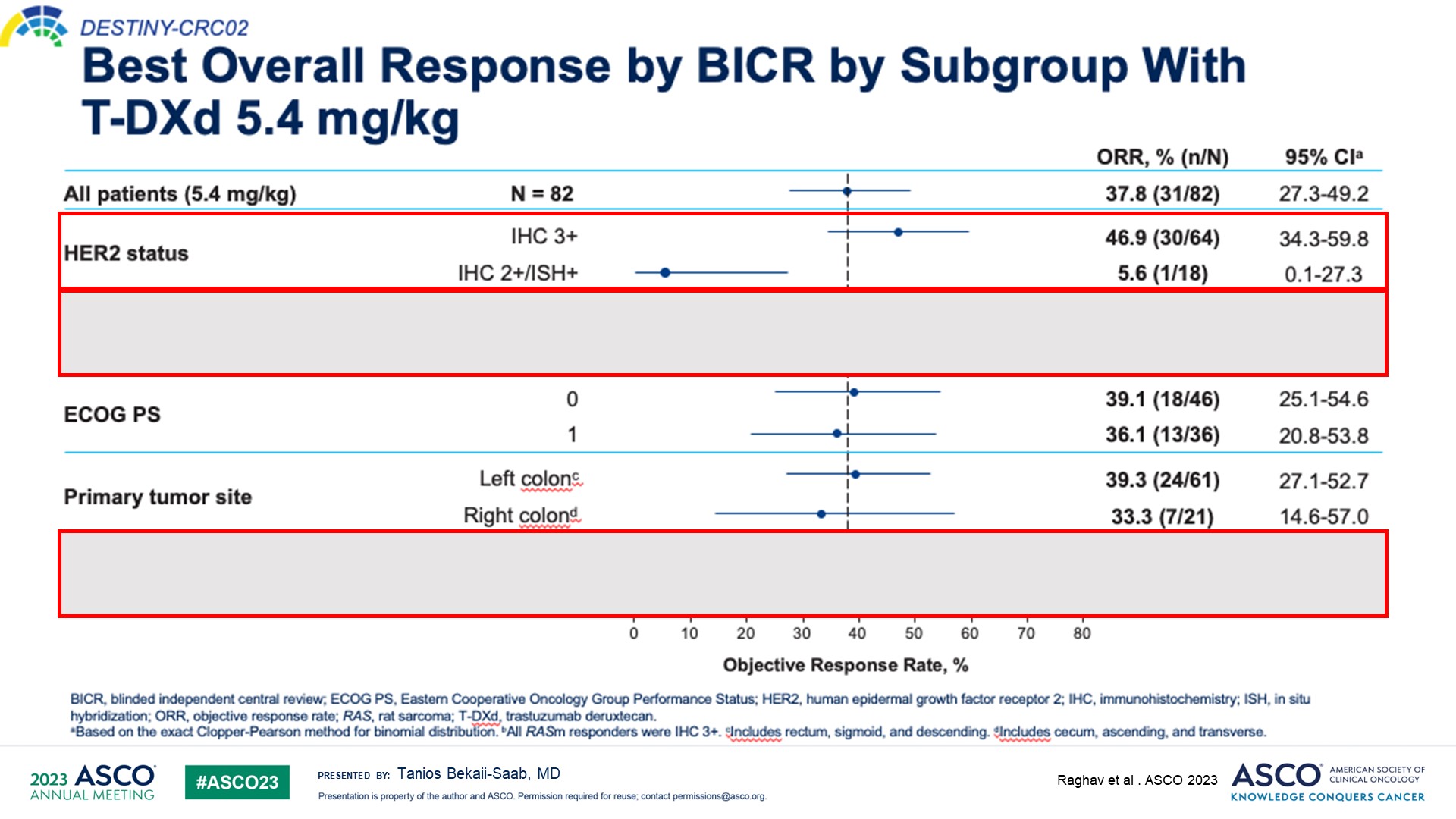 Slide 23
Content of this presentation is the property of the author, licensed by ASCO. Permission required for reuse.
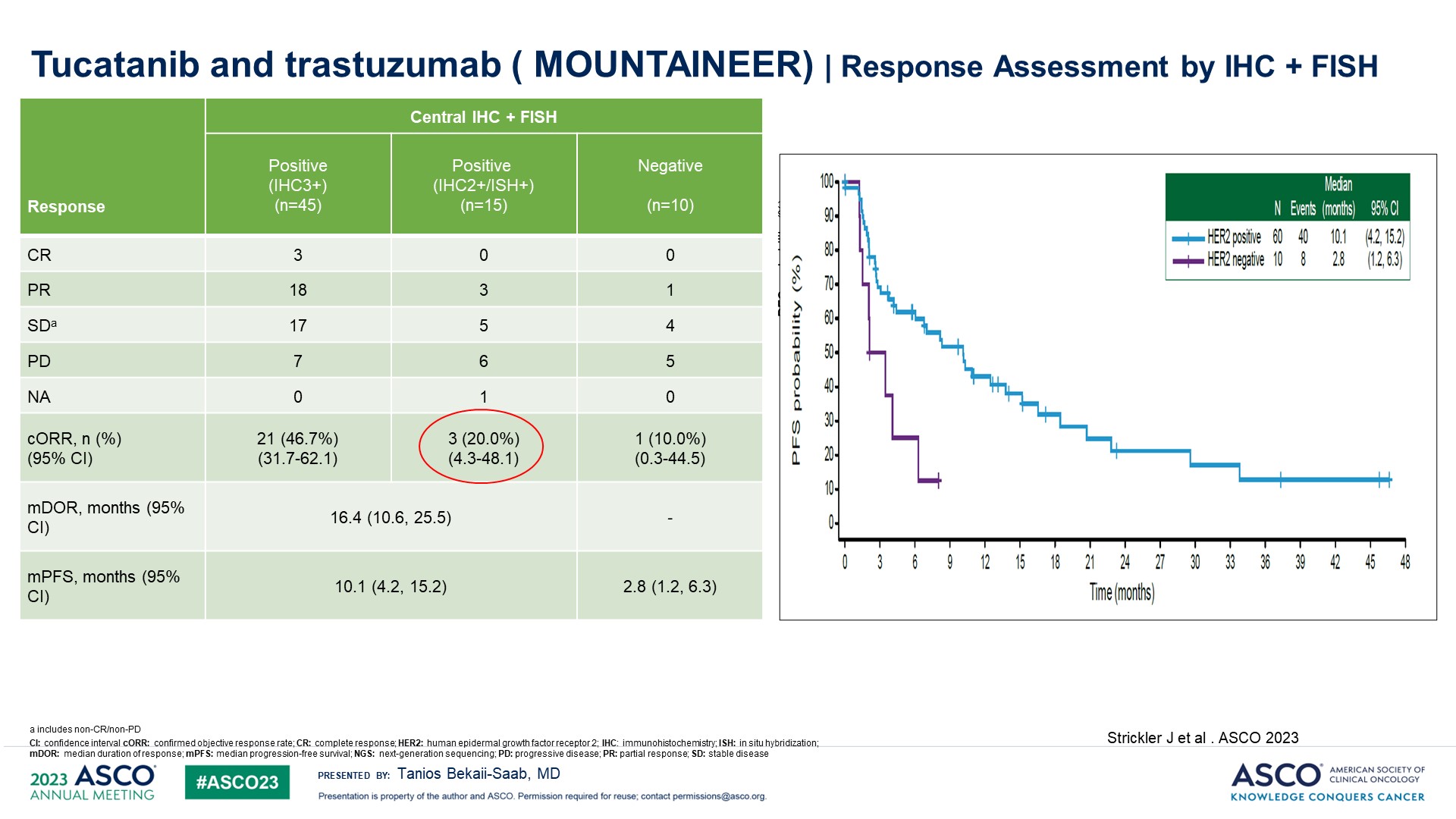 <br />Tucatanib and trastuzumab ( MOUNTAINEER) | Response Assessment by IHC + FISH
Content of this presentation is the property of the author, licensed by ASCO. Permission required for reuse.
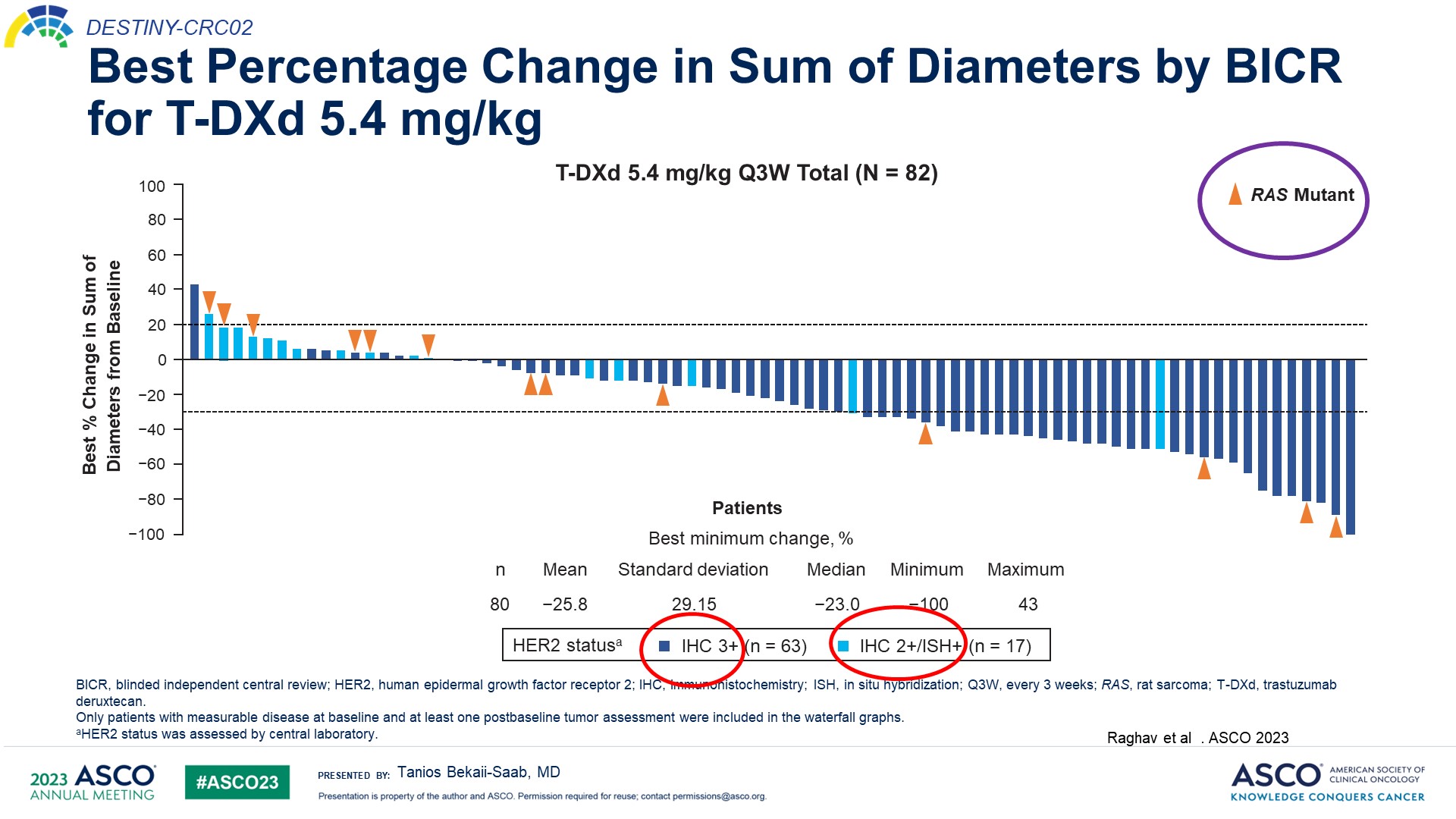 Best Percentage Change in Sum of Diameters by BICR for T-DXd 5.4 mg/kg
Content of this presentation is the property of the author, licensed by ASCO. Permission required for reuse.
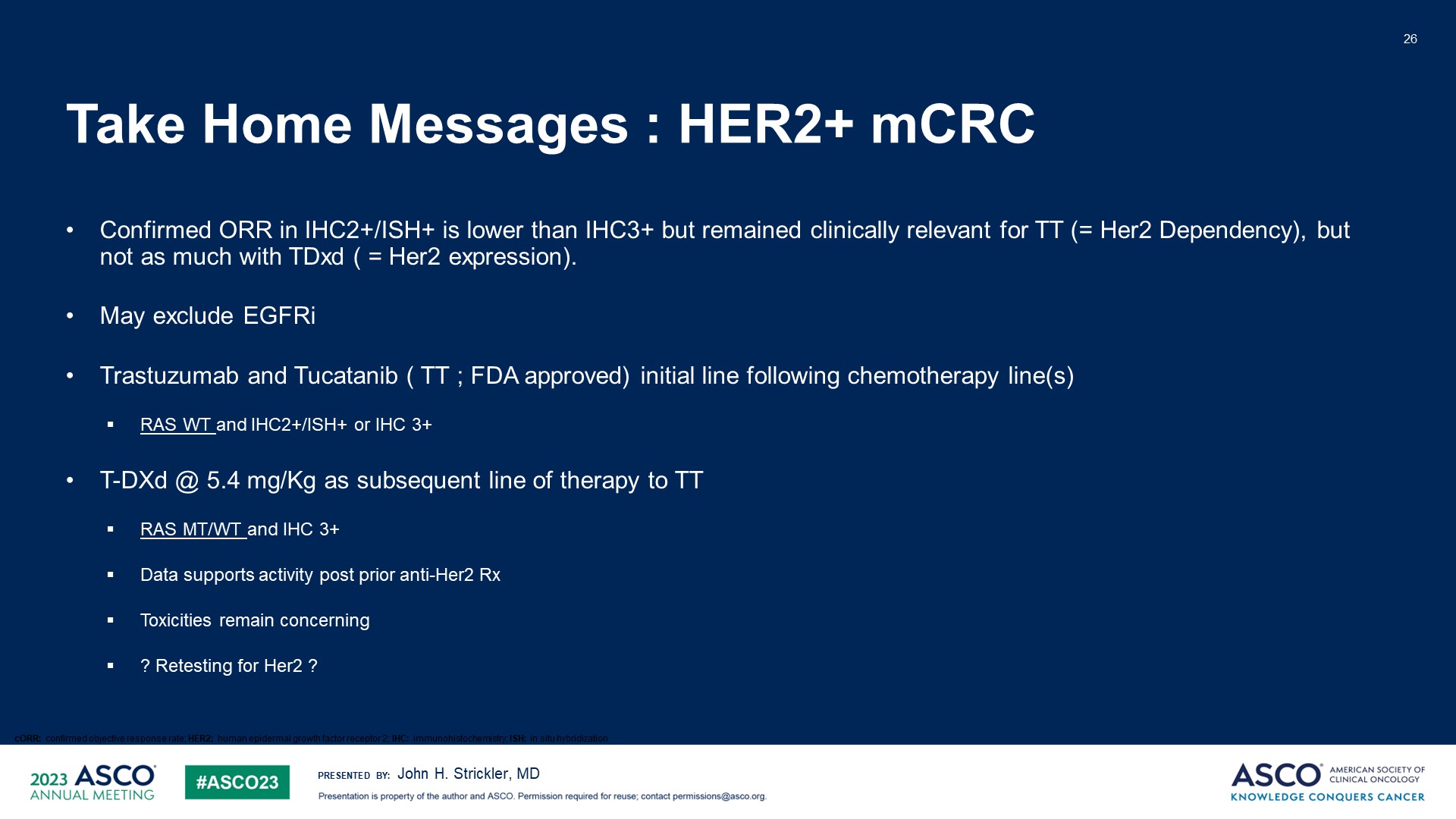 Take Home Messages : HER2+ mCRC
Content of this presentation is the property of the author, licensed by ASCO. Permission required for reuse.
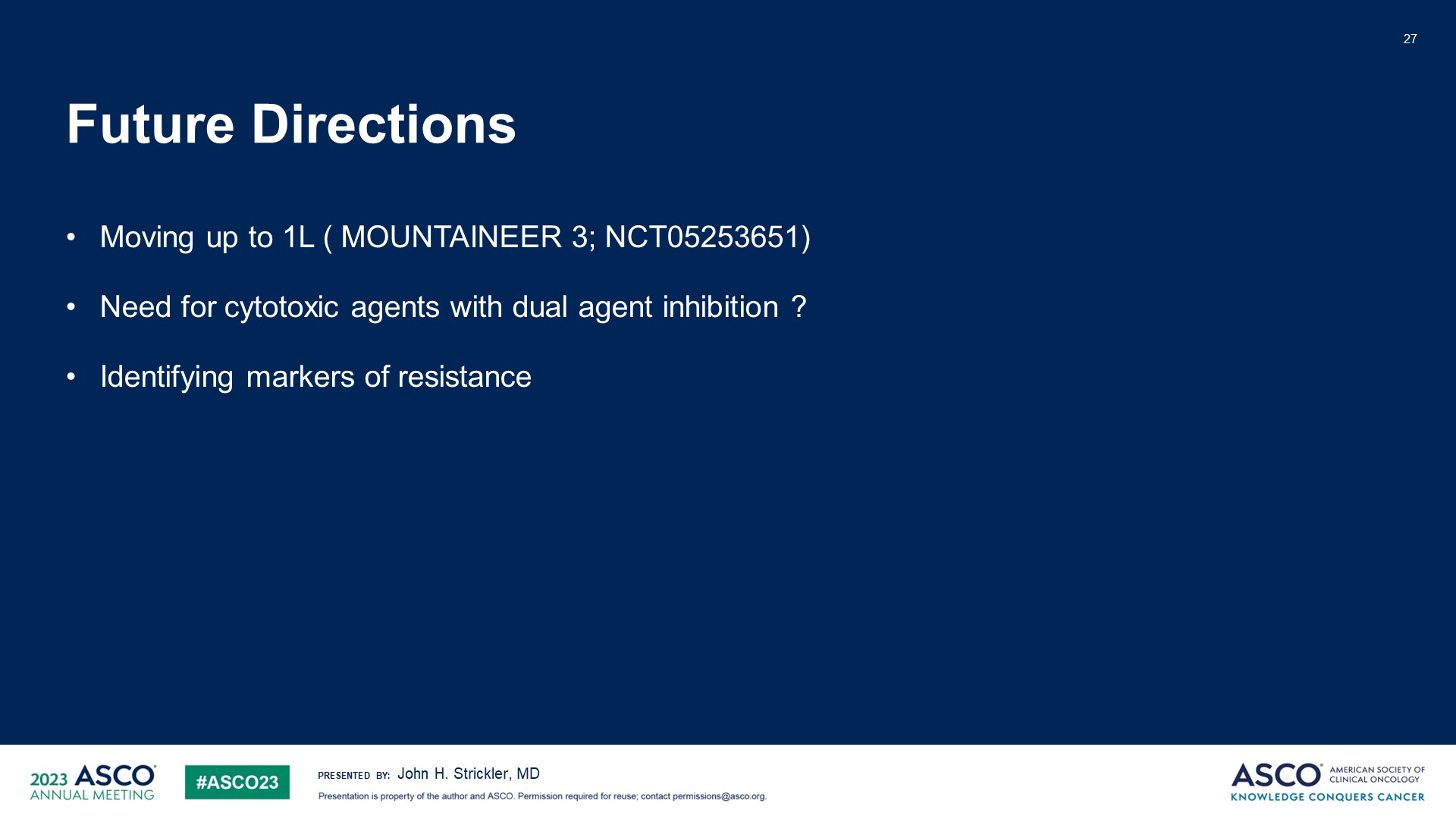 Future Directions
Content of this presentation is the property of the author, licensed by ASCO. Permission required for reuse.
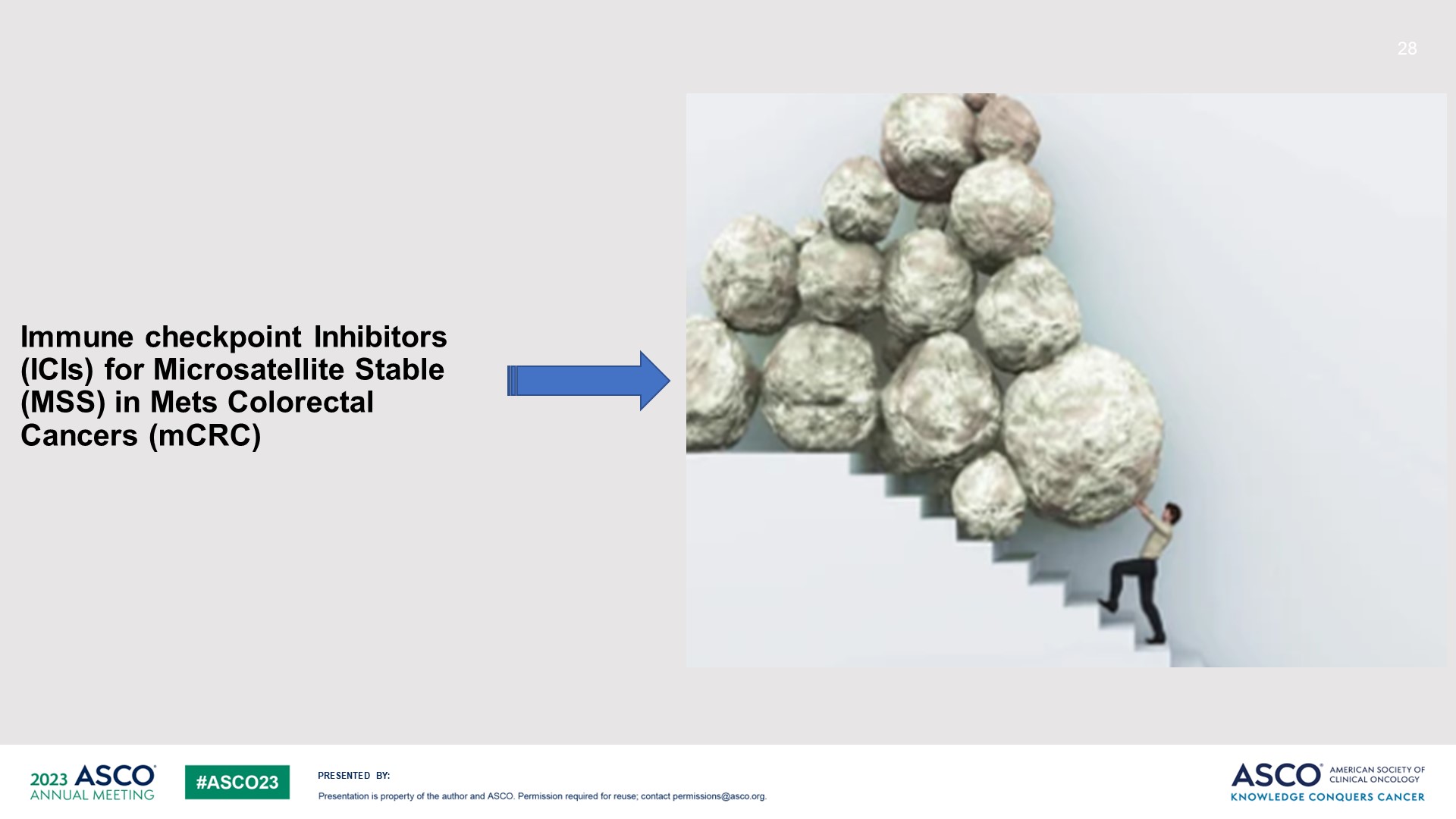 Immune checkpoint Inhibitors (ICIs) for Microsatellite Stable (MSS) in Mets Colorectal Cancers (mCRC)<br />
Content of this presentation is the property of the author, licensed by ASCO. Permission required for reuse.
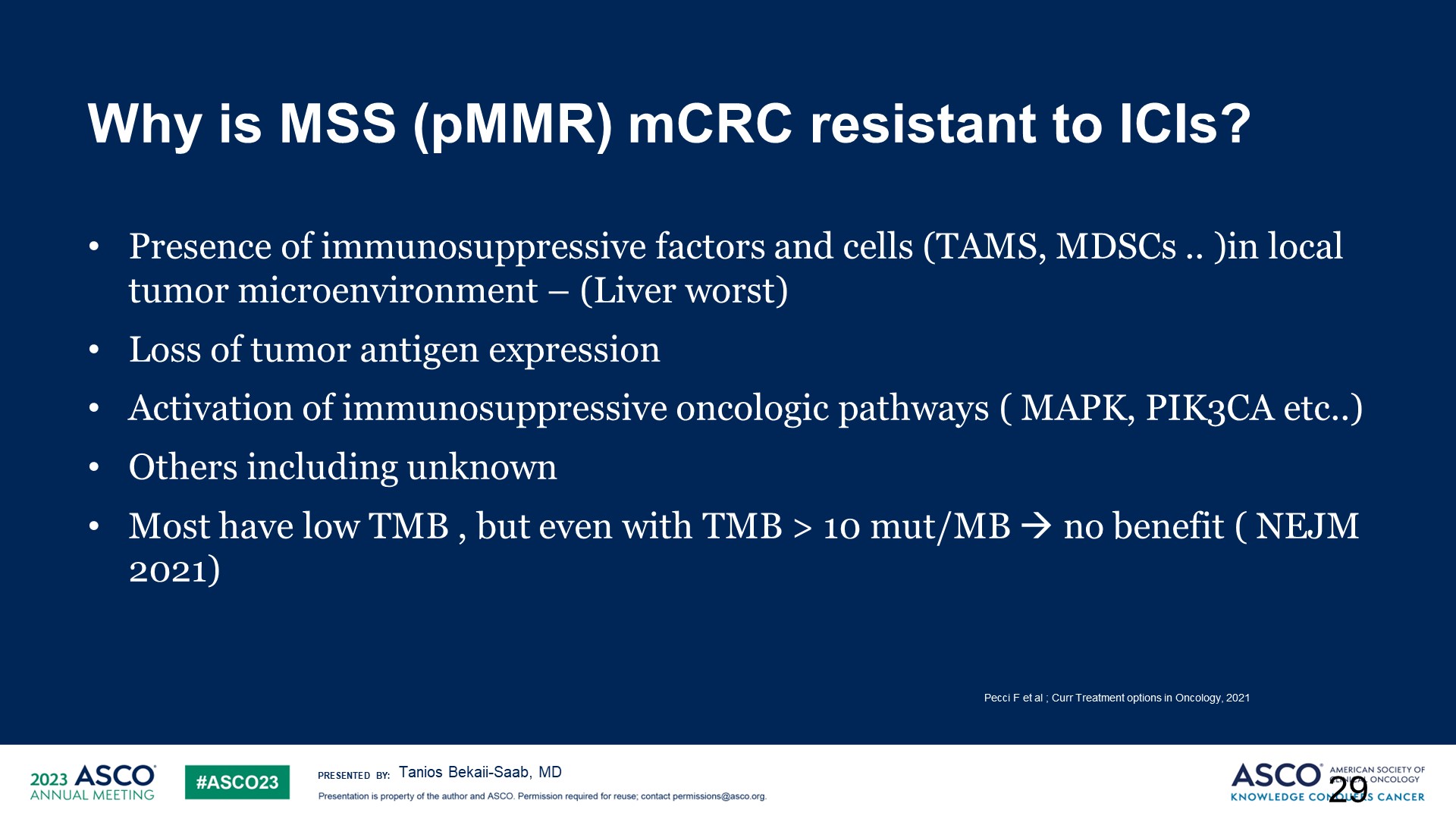 Why is MSS (pMMR) mCRC resistant to ICIs?
Content of this presentation is the property of the author, licensed by ASCO. Permission required for reuse.
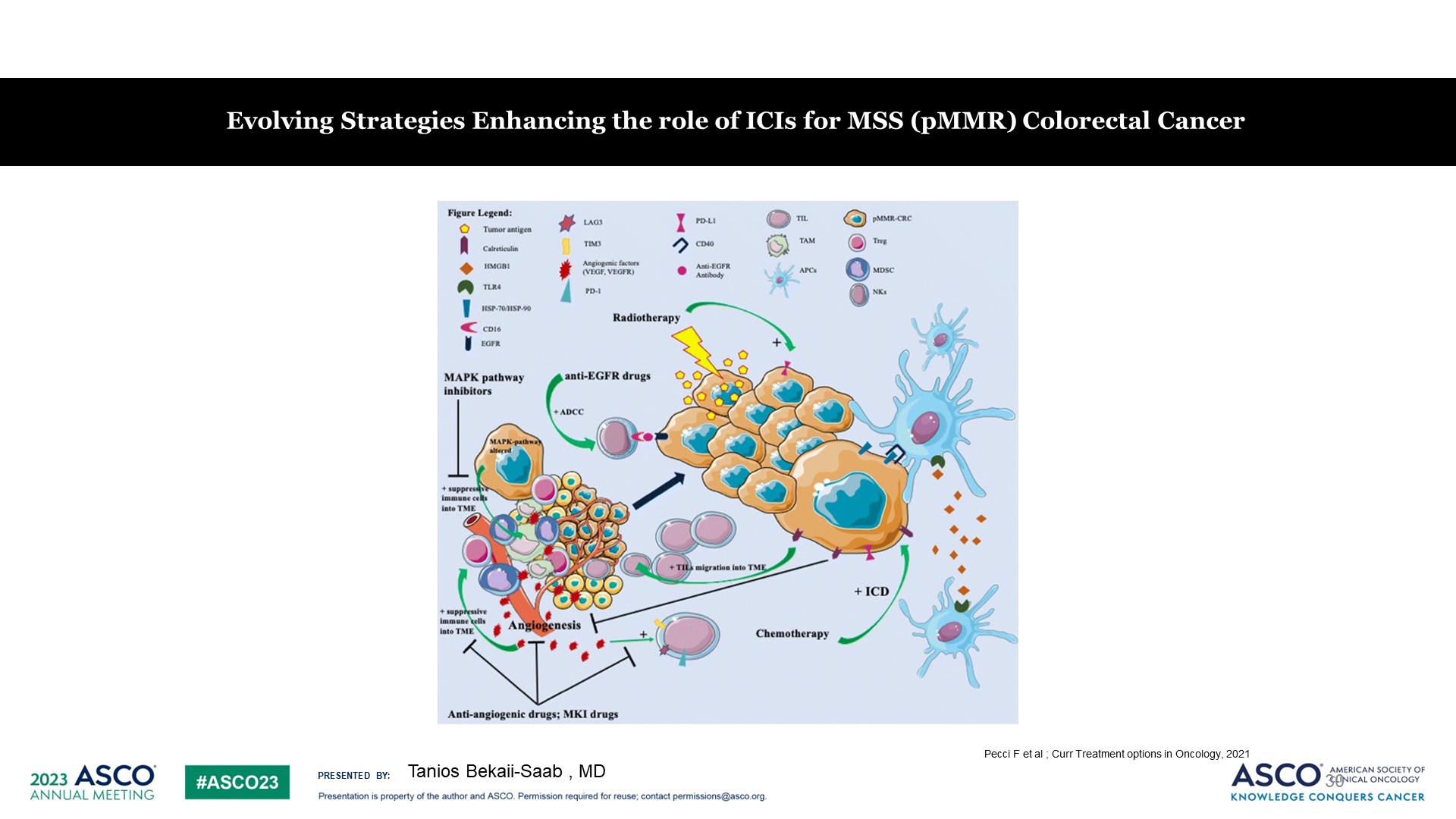 Evolving Strategies Enhancing the role of ICIs for MSS (pMMR) Colorectal Cancer
Content of this presentation is the property of the author, licensed by ASCO. Permission required for reuse.
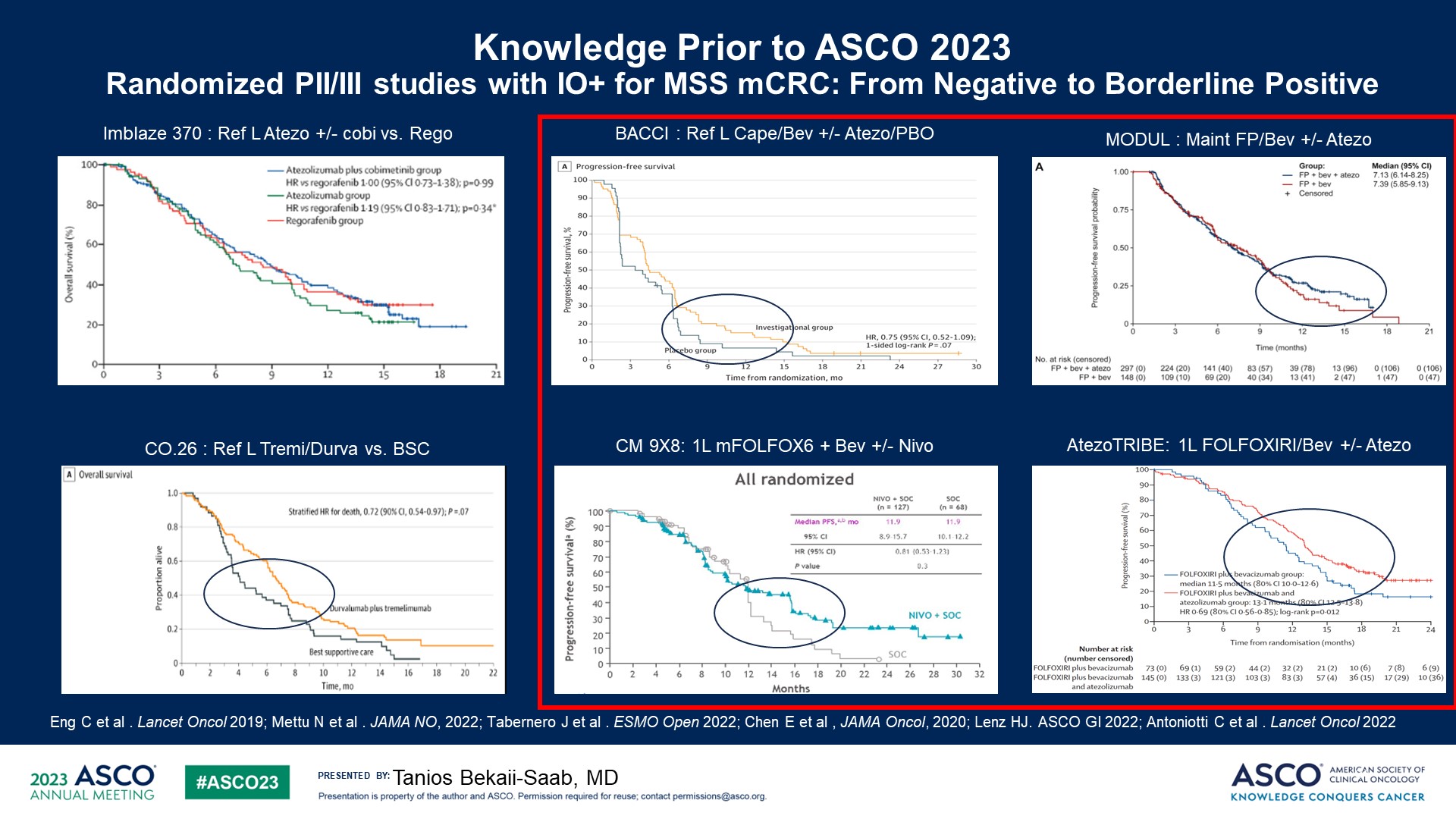 Knowledge Prior to ASCO 2023<br />Randomized PII/III studies with IO+ for MSS mCRC: From Negative to Borderline Positive
Content of this presentation is the property of the author, licensed by ASCO. Permission required for reuse.
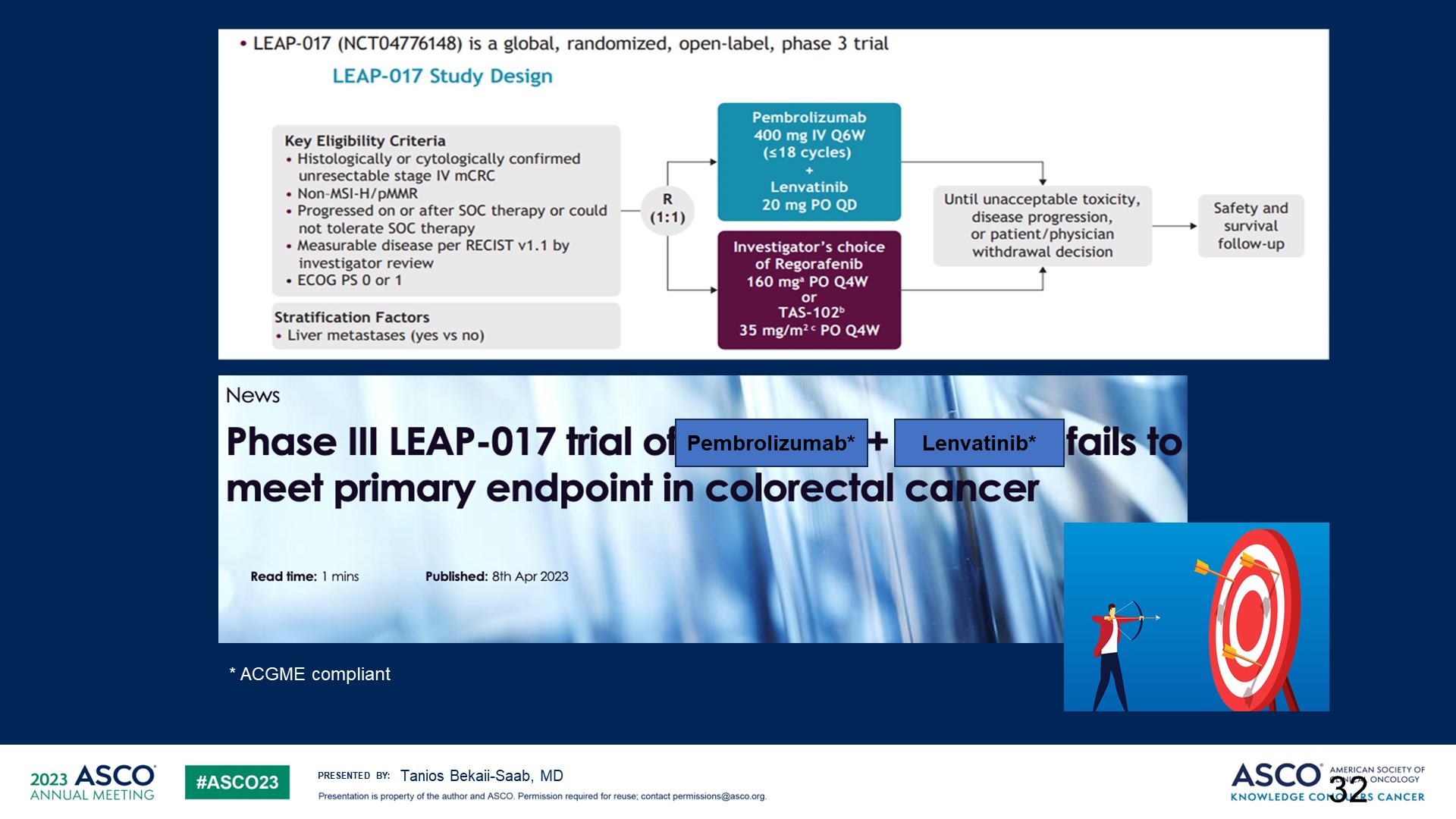 Slide 32
Content of this presentation is the property of the author, licensed by ASCO. Permission required for reuse.
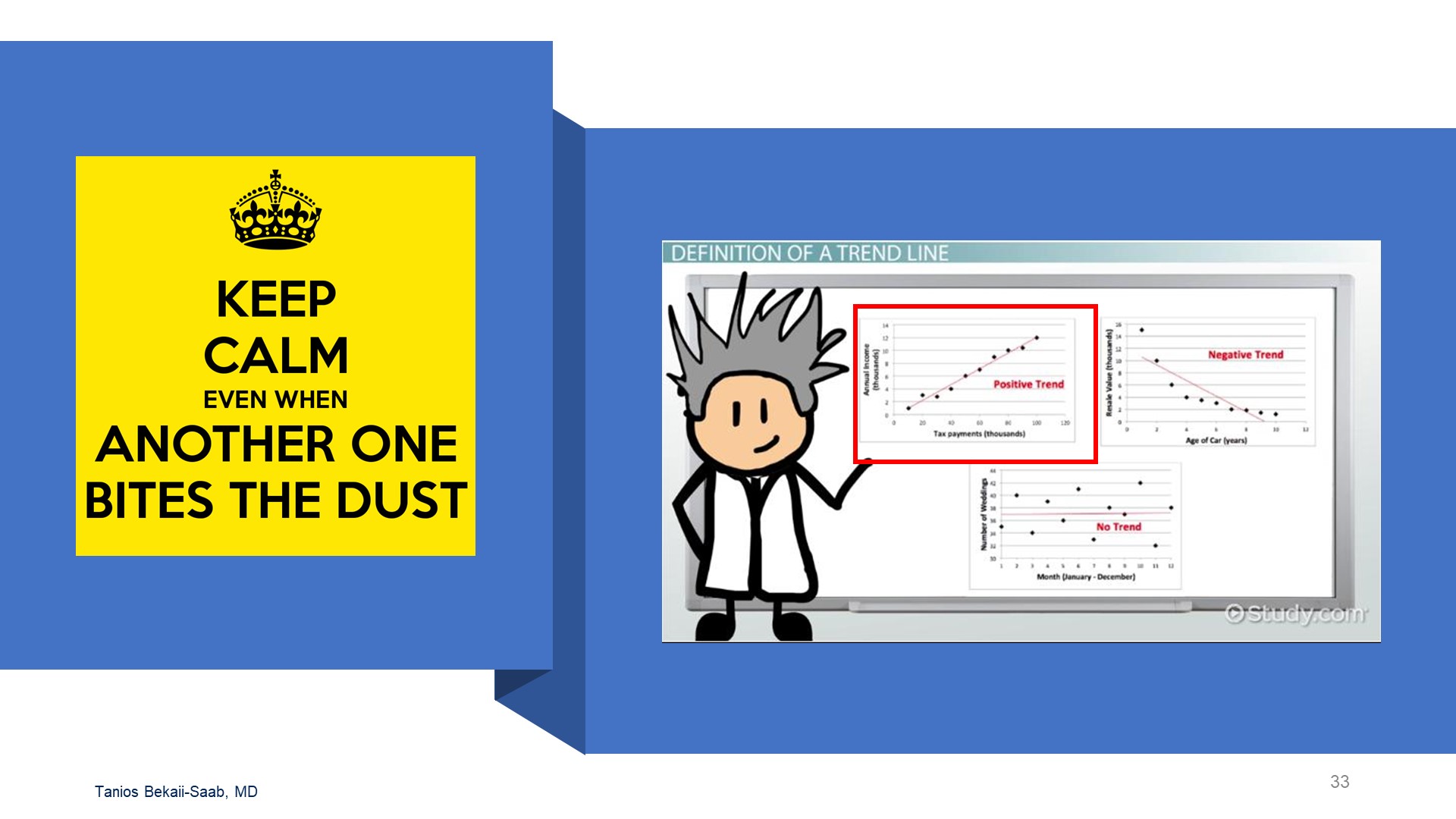 Slide 33
Content of this presentation is the property of the author, licensed by ASCO. Permission required for reuse.
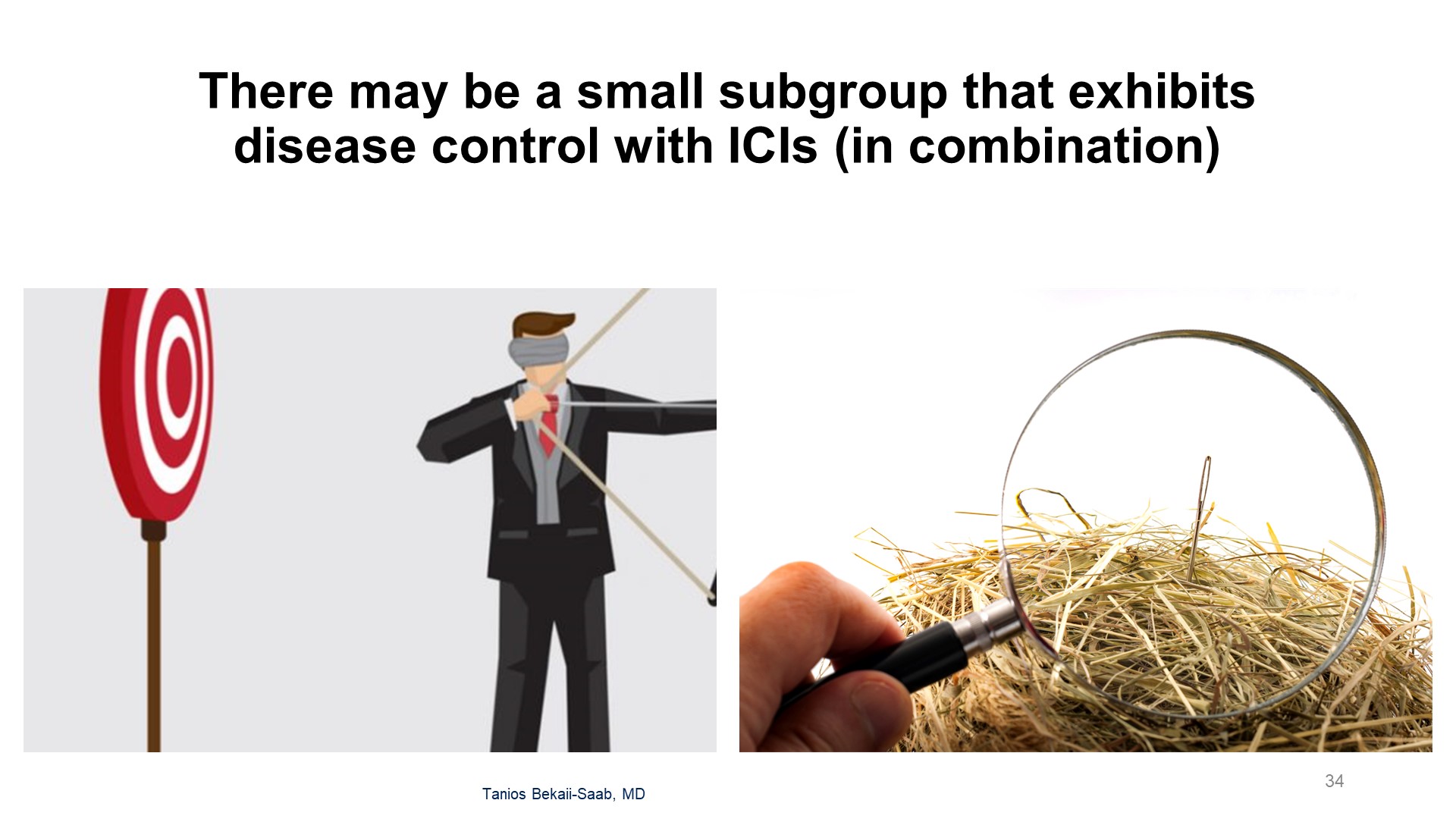 There may be a small subgroup that exhibits disease control with ICIs (in combination)
Content of this presentation is the property of the author, licensed by ASCO. Permission required for reuse.
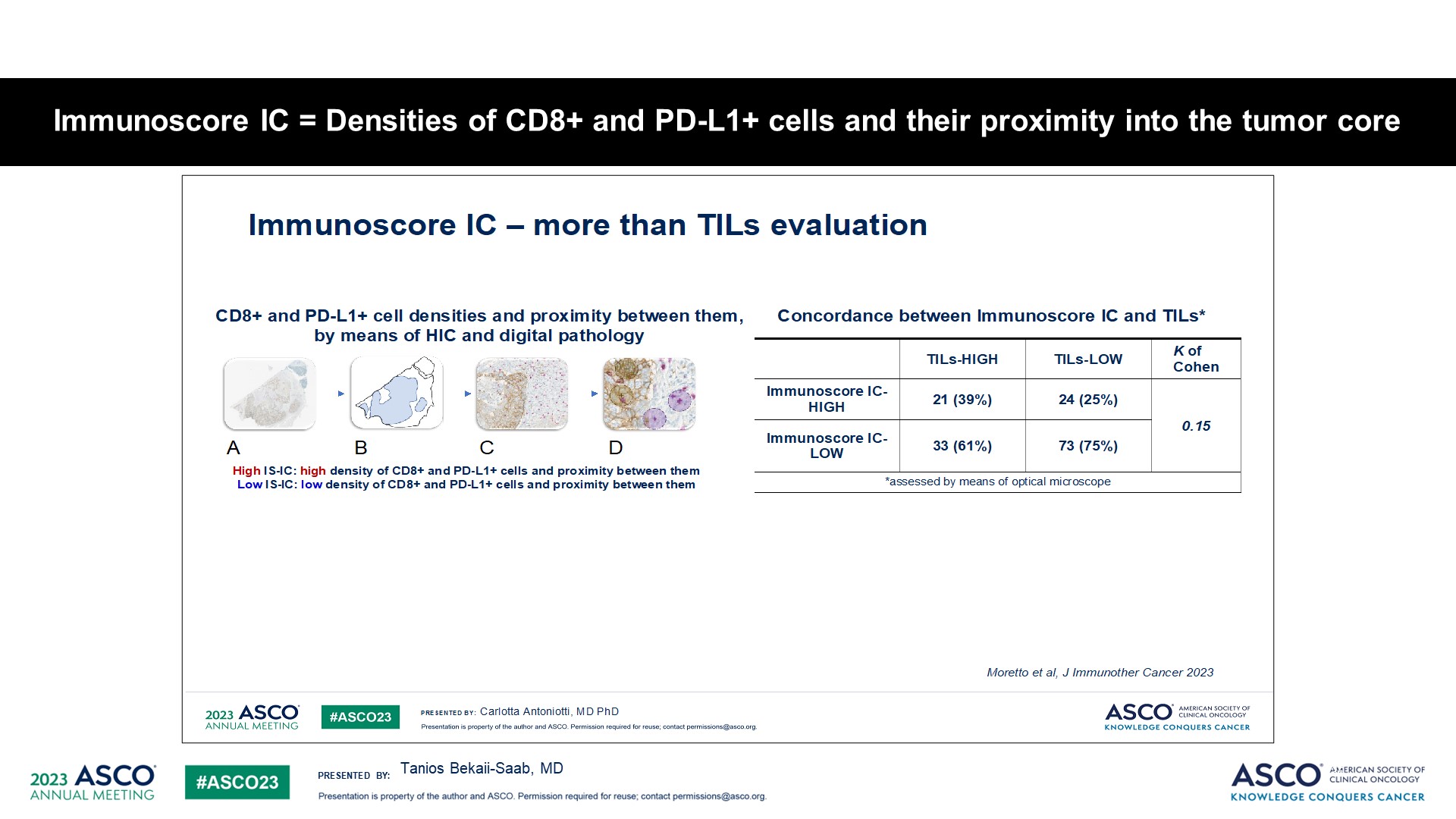 Immunoscore IC = Densities of CD8+ and PD-L1+ cells and their proximity into the tumor core
Content of this presentation is the property of the author, licensed by ASCO. Permission required for reuse.
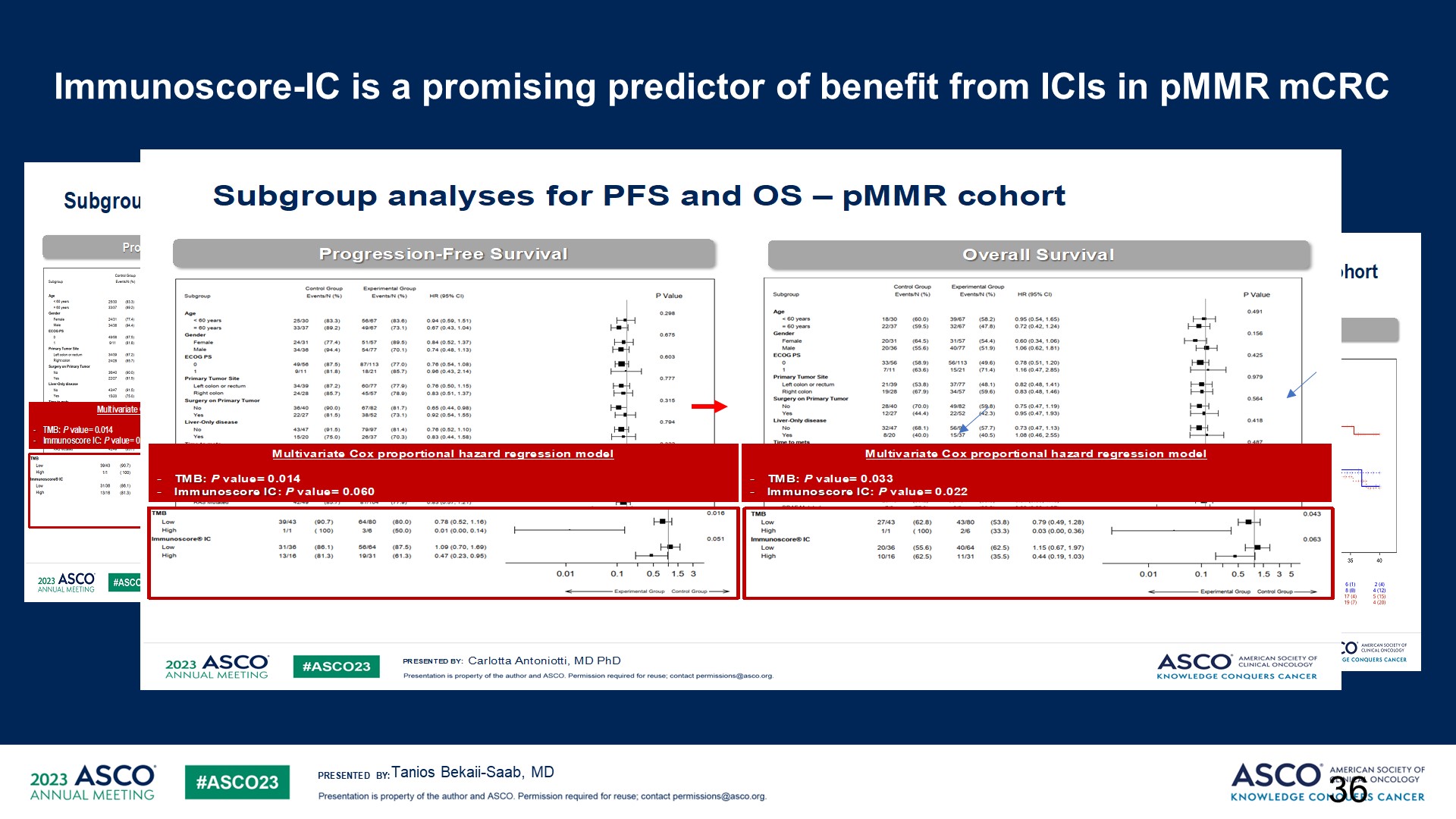 Immunoscore-IC is a promising predictor of benefit from ICIs in pMMR mCRC
Content of this presentation is the property of the author, licensed by ASCO. Permission required for reuse.
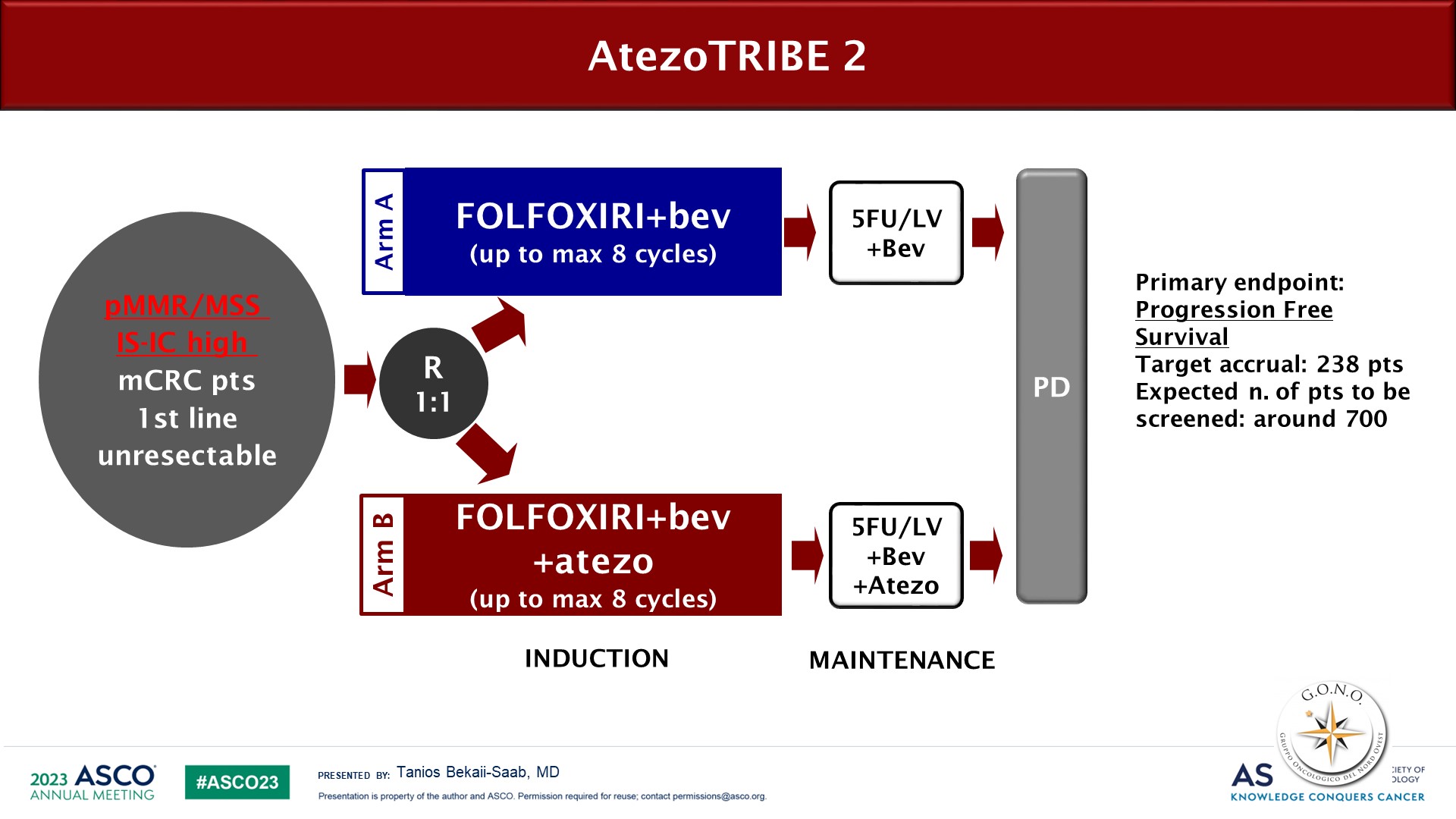 Slide 37
Content of this presentation is the property of the author, licensed by ASCO. Permission required for reuse.
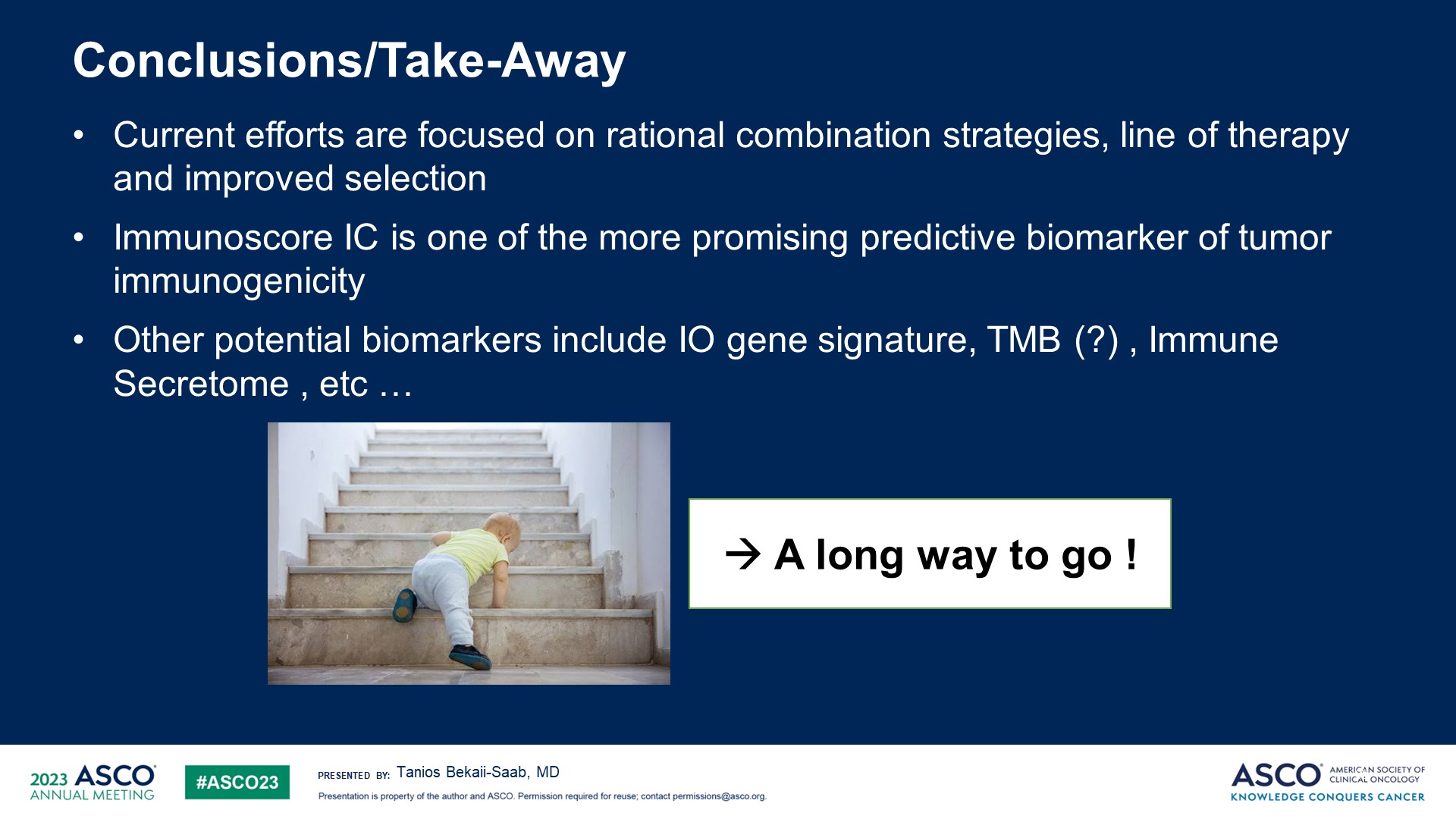 Conclusions/Take-Away
Content of this presentation is the property of the author, licensed by ASCO. Permission required for reuse.
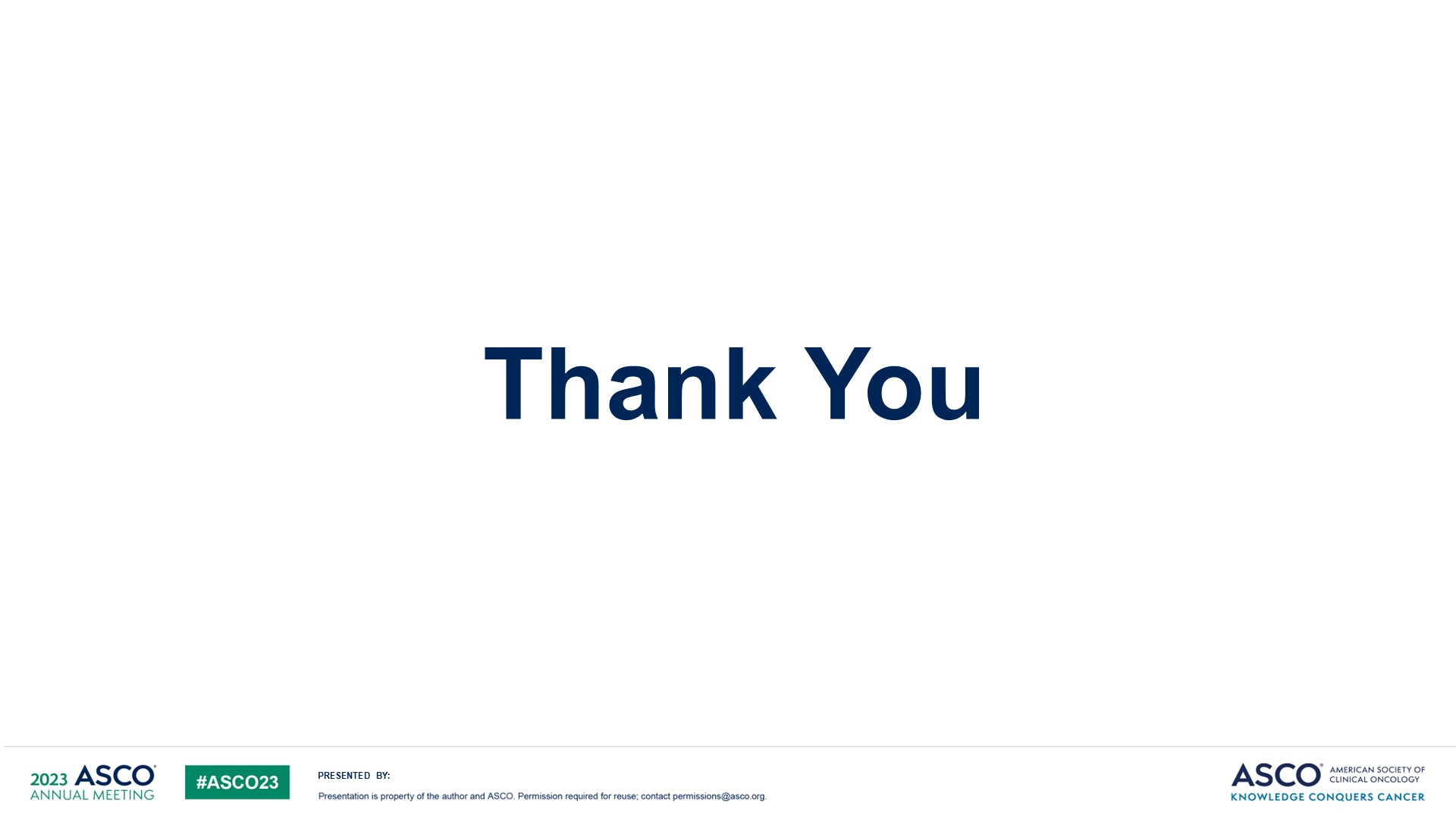 Thank You
Content of this presentation is the property of the author, licensed by ASCO. Permission required for reuse.